Configuring Juniper Networks Routers
Inno-TechRex Lee
Agenda
Hardware Overview
JUNOS Software CLI Overview
Initial System Configuration
Routing Policy
OSPF
BGP
Hardware Overview
Agenda: Hardware Overview
Platform overview
Hardware architecture
ASIC and packet flow
M-series Portfolio
Multi-Service Edge Router for Enterprise and Service Provider Applications
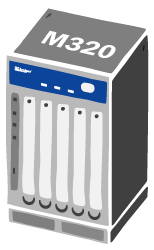 10G Support
320G
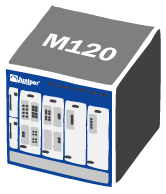 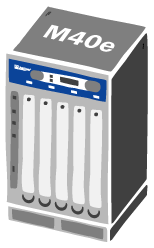 120G
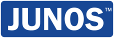 Tbps +
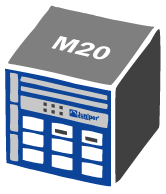 40G
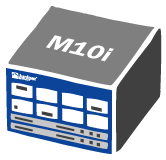 2.5G Support
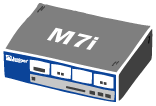 5G
Campus/Enterprise
Med / Large PoP
10G PoP
T-series Portfolio
Designed for core routing and peering applications
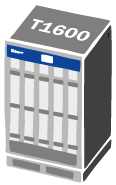 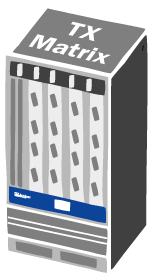 1600G
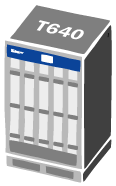 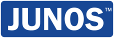 Tbps +
640G
40G Support
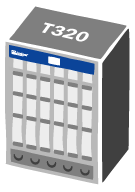 320G
Small / Med Core
Med / Large Core
Large Core
MX-series Portfolio
Optimized for Carrier Ethernet andEthernet Edge Requirements
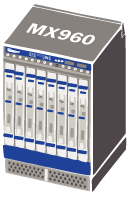 960G
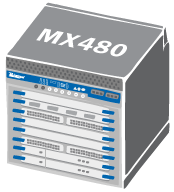 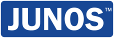 480G
10GE Support
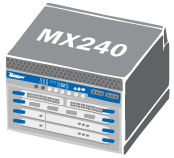 240G
Small PoP
Sm/Med PoP
Medium PoP
Large PoP
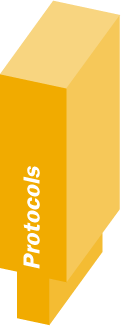 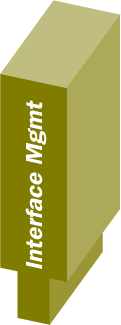 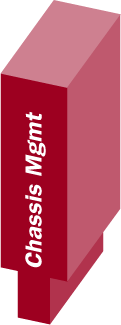 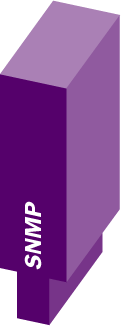 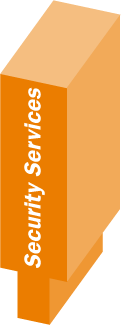 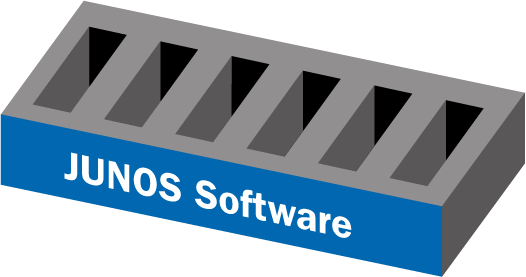 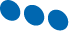 Fundamentals of Juniper Advantage
JUNOS innovation:  
Modular control plane software
Memory protected processes






Breakthrough architecture
 Performance, intelligence, flexibility
Routing
Engine
(aka “RE”)
JUNOS Software
S
e
r
v
i
c
e
P
l
a
n
e
RoutingTable
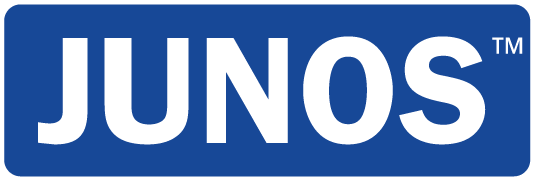 Programmable
ASIC(s)
Packet 
Forwarding
Engine
(aka “PFE”)
ForwardingTable
Switch Fabric
PIC
PIC
PIC
PIC
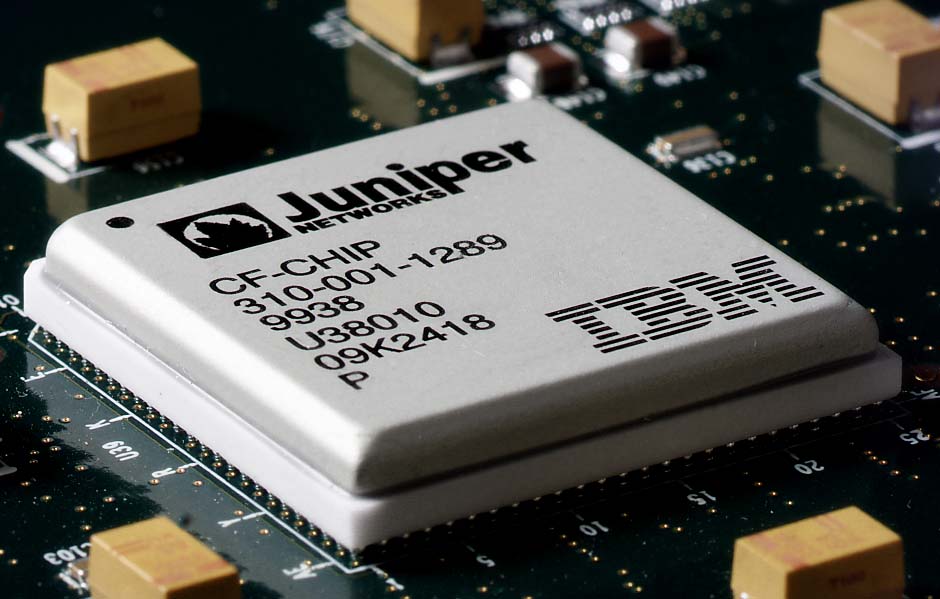 Deployed in 1000+ networks worldwide
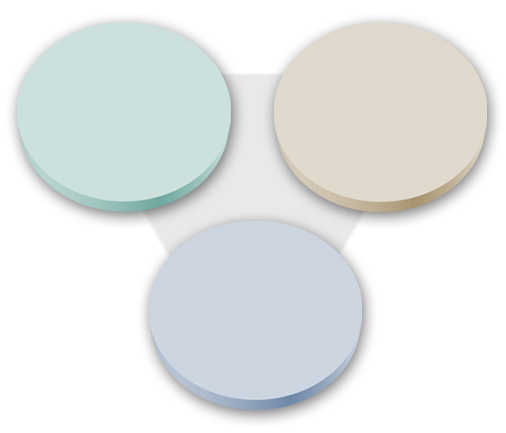 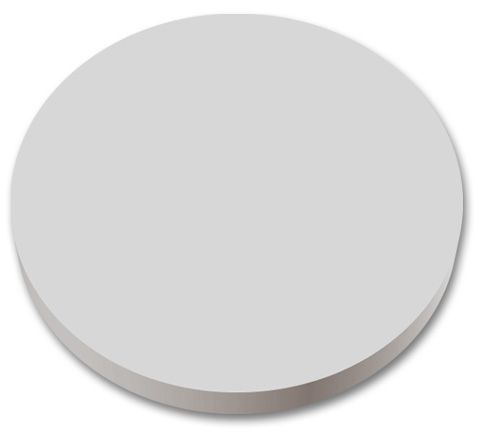 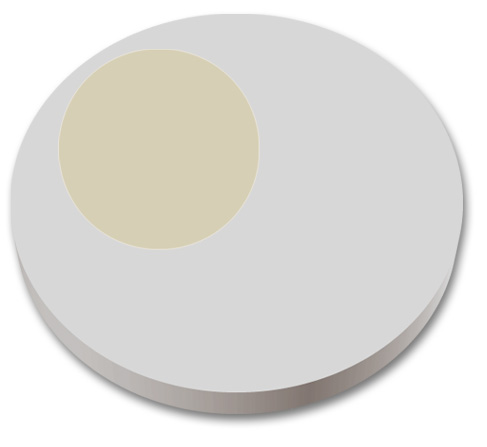 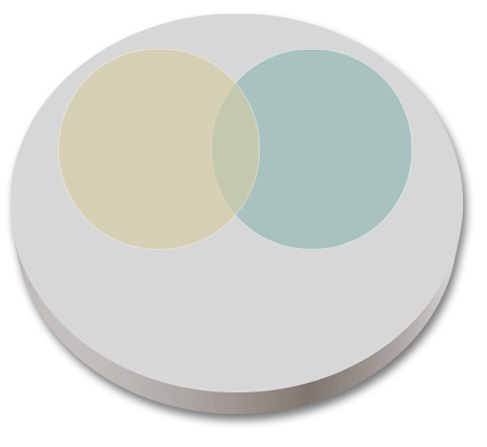 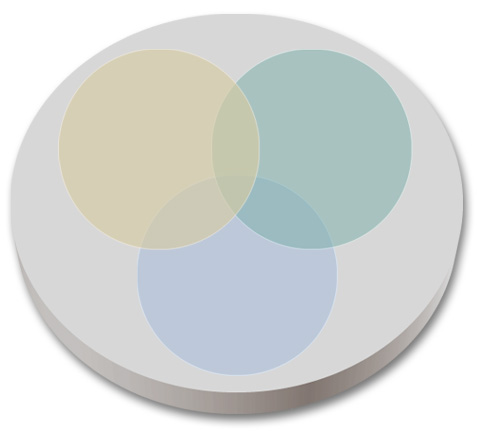 Common Processor
Forwarding
Plane
Control 
Plane
RoutingTopology
Forwarding
Scalable, Modular OS
Programmable
ASICs
Services 
Plane
Services
Hardware accelerated
‘Traditional’ CPU-Based Router
Hardware Architecture of Routers
Juniper Networks Architecture
Separation of Control and Forwarding
RE
RT
FT
fxp1/bcm0
Packets in
Packets out
FT
PFE
All M-series and T-series platforms share the same basic design philosophy
Clean separation of control and forwarding
Routing Engine maintains routing table (RT) and creates forwarding table (FT) from it
Packet Forwarding Engine receives FT from Routing Engine
Routing Engine Overview
JUNOS software resides in flash memory
Backup copy available on hard drive
Provides forwarding table to the Packet Forwarding Engine
Not directly involved with packet forwarding
Runs various routing protocols
Implements CLI
Operations
Administration
Maintenance
Provisioning
Manages Packet Forwarding Engine
Packet Forwarding Engine Overview
Custom ASICs implement forwarding path
No process switching (software-based handling of packet forwarding)
Value-added services and features implemented in hardware
Multicast 
Cos/queuing
Firewall filtering
Accounting
Divide-and-conquer architecture
Each ASIC provides a piece of the forwarding puzzle
Packet Forwarding Engine Overview
System midplane or backplane
FPCs
Hardware platform which accepts PICs
PICs
Physical Interface Card
Contains physical layer components
Switch Fabric
M20—System Switching Board
M40e—Switching Forwarding Module
M5/M10—Forwarding Engine Board
M7i/M10i—Compact Forwarding Engine Board
M120—Forwarding Engine Board
M320—Switching Interface Board
MX—Switch Control Board
Internet ProcessorASIC
SCB/SFM/CFEB/FEB
Distributed BufferManager ASIC
Distributed BufferManager ASIC
Shared memory
Shared memory
I/OManagerASIC
I/OManagerASIC
FPC
FPC
PIC
PIC
PIC
PIC
PIC
PIC
PIC
PIC
PFE Components: M-series
Physical Interface Cards (PICs)
Flexible PIC Concentrators (FPCs)
The system midplane
For M5/M10, M7i/M10i, M20, and M40
System Control
M5/M10 routers – Forwarding Engine Board (FEB)
M7i/M10i routers – Compact FEB(CFEB)
M20 router – System Switching Board (SSB)
M40 router – System Control Board (SCB)
For M40e and M160
Switching and Forwarding Module (SFM)
Miscellaneous Control Subsystem (MCS)
Packet Forwarding Engine Clock Generator
PFE Components: T-series & M320
Physical Interface Cards (PICs)
T-series FPCs
Contain one or two PFE complexes
Switching between PFEs performed by Switch Interface Boards (SIBs)
Nonblocking crossbar switch matrix with high-speed lines to each FPC
Switch fabric redundancy 
Four SIBs comprise a M320 switch fabric – four active 
Three SIBs comprise a T320 switch fabric – two active, one spare
Five SIBs comprise a T640 switch fabric – four active, one spare
The system midplane
Physical Interface Cards
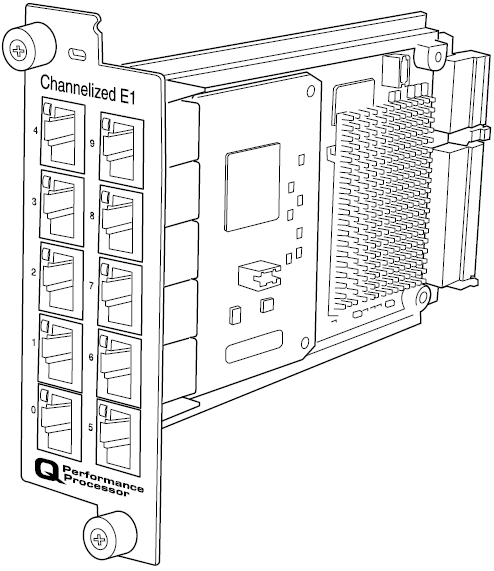 PICs currently support from 0 to 48 physical ports
Some PICs support channelized and advanced CoS options
IP Service PICs
Media-specific ASICs
Status indicators
Hot-swappable on all platforms except M20 and M40 routers
Slight disruption to other PICs in same FPC on M-series router
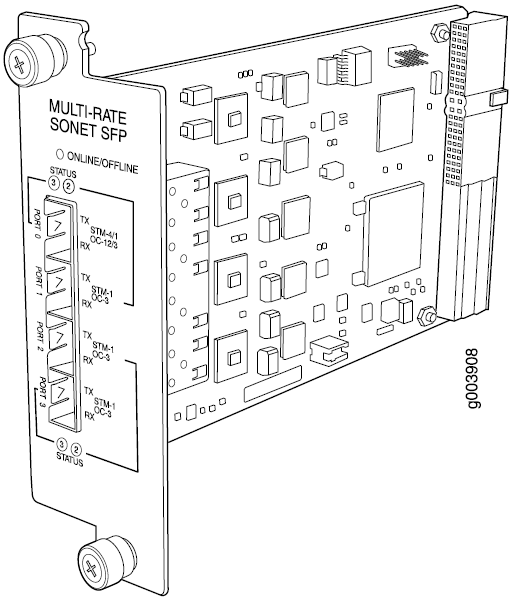 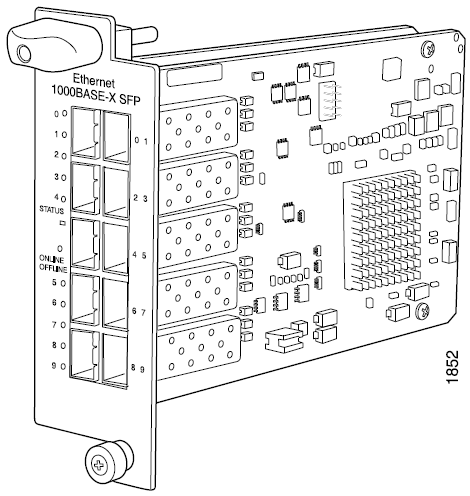 The Flexible PIC Concentrator
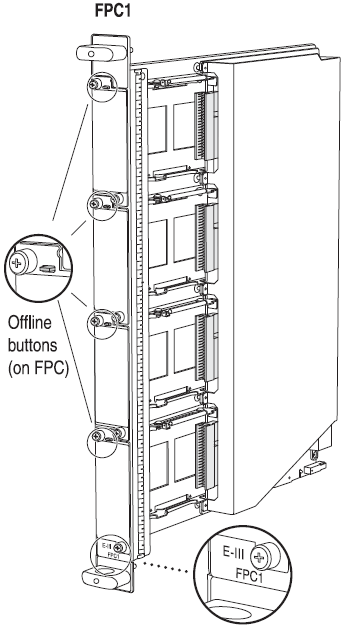 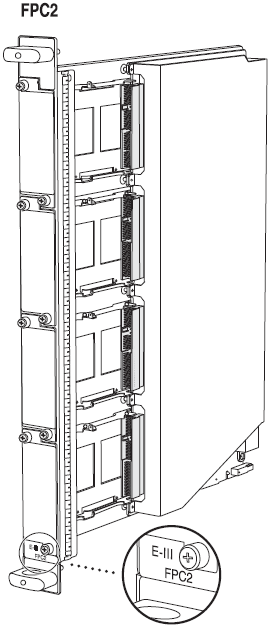 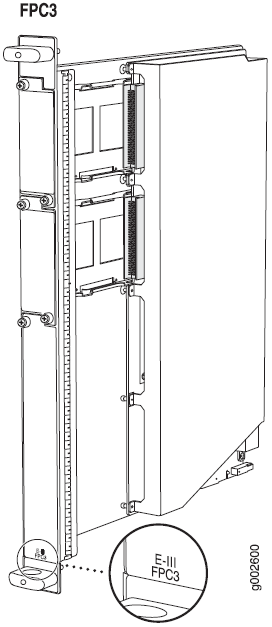 General FPC Features
Supports from 1 to 4 PICs
Hot-swappable on most platforms
From 64MB to 1.2 GB of memory
Pooled to create shared memory switch fabric on M-series platforms
High aggregate throughput rates*
M5/M10, M7i/M10i, M20, M40 and M40e:6.4 Gbps per FPC
M120: 20 Gbps per FPC2/FPC3
M320: 40 Gbps per FPC3
T640: 80 Gbps with FPC3
T1600: 200 Gbps per FPC4
* The numbers quoted are two times the unidirectional (simplex) capacity of each FPC.
General Handling
FPCs are heavy and can be damaged with improper handling
Fully loaded FPC3 weighs up to 32lbs/11.3kg
Be prepared for the weight of the FPC when removing from the midplane
Always handle appropriately
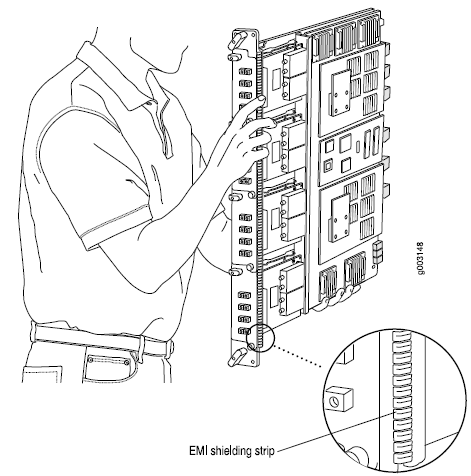 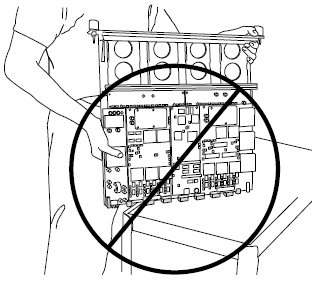 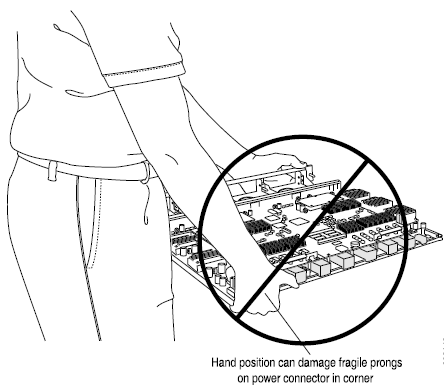 M-series System Boards
General System Board functions:
Forwarding table updates and route lookups
Management of ASICs and PFE hardware components
Environmental monitoring
Handling exception/control packets
Names vary by platform
M5 and M10 – FEB
M20 and M40 – SSB and SCB
M7i and M10i – CFEB
Enhanced System Boards feature the Internet Processor II ASIC
Internet Processor
Forwarding
table
Buffer Manager 1
Buffer Manager 2
I/O
Manager
I/O
Manager
I/O
Manager
M
E
M
M
E
M
M
E
M
PIC I/O
Manager
PIC I/O
Manager
PIC I/O
Manager
PIC I/O
Manager
PIC I/O
Manager
PIC I/O
Manager
PIC I/O
Manager
PIC I/O
Manager
M-series PFE ASICs
PFE System
Controller
(SSB, SFM,
etc.)
FPC
PICs
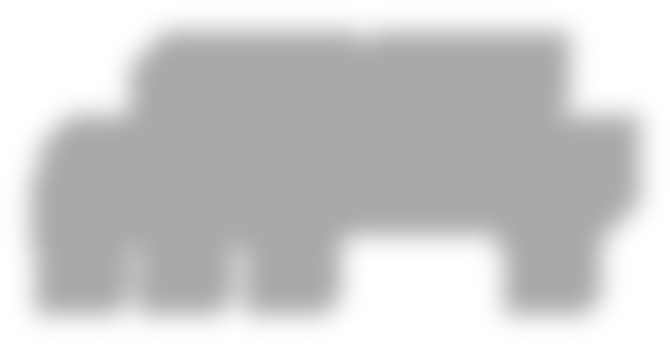 Routing Engine
Routing Engine
SwitchingFabric
FPC
FPC
FPC
FPC
PIC
PIC
PIC
PIC
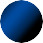 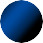 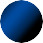 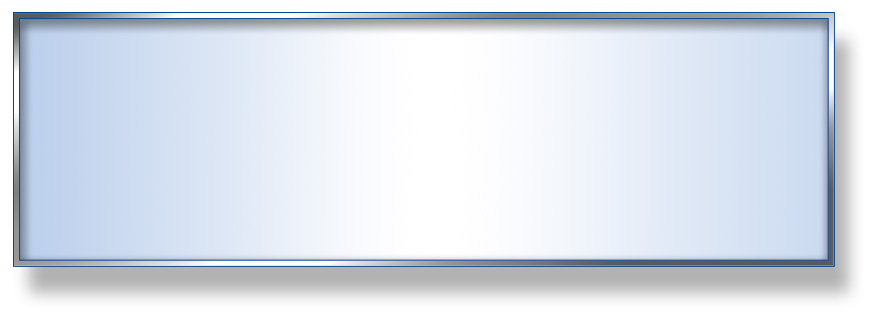 4+1 SIB redundancy
T-series Architecture Overview
New, highly available architecture
Designed to cater to new types of carrier-class IP/MPLS deployments
Optimal architecture for new generation multi-chassis, multi-terabit platforms
Distributed packet processing
No single point of failure
Any-to-any non blocking switch fabric
Maintains packet priority and order across fabric
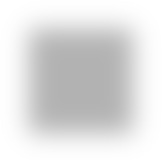 FPC
PFE
PFE
Exception Packets
Exception packets
Local delivery
IP options
Source route, router alert, etc.
ICMP message generation
Generally processed by PFE control CPU
Remaining traffic (local and control) sent to Routing Engine via internal link
Rate limiting
Hardware-based WRR ensures control traffic is not starved
JUNOS Software CLI Overview
Agenda: JUNOS Software CLI Overview
JUNOS software
Power up and power down
Gaining access
Operational modes and features
Configuration mode
Maintenance operation
One OS
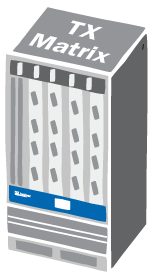 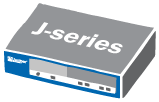 One Release
8.5
9.0
9.1
Q407
Q108
Q208
One Architecture
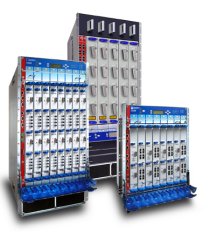 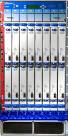 ModuleX
API
The JUNOS Software Difference
Deployed since 1998
First high-performance network Operating System
10+ years of innovation and development
4 releases per year 
Mbps to Tbps scale
Thousands of features for diverse set of needs
TL 9000 certification from QuEST Forum
Serving most demanding customers
Top 40+ service providers
High-performance enterprise and public sector accounts
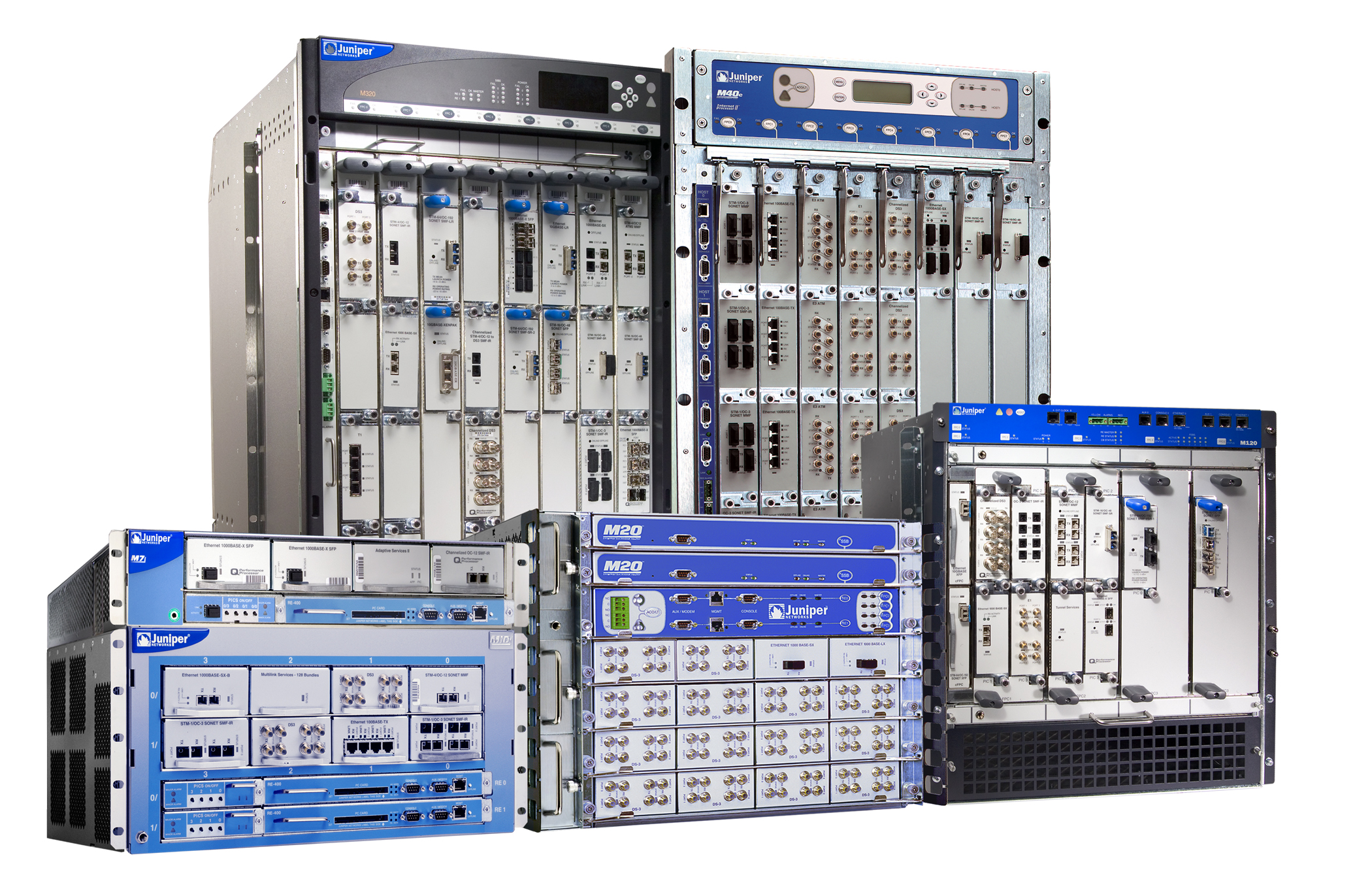 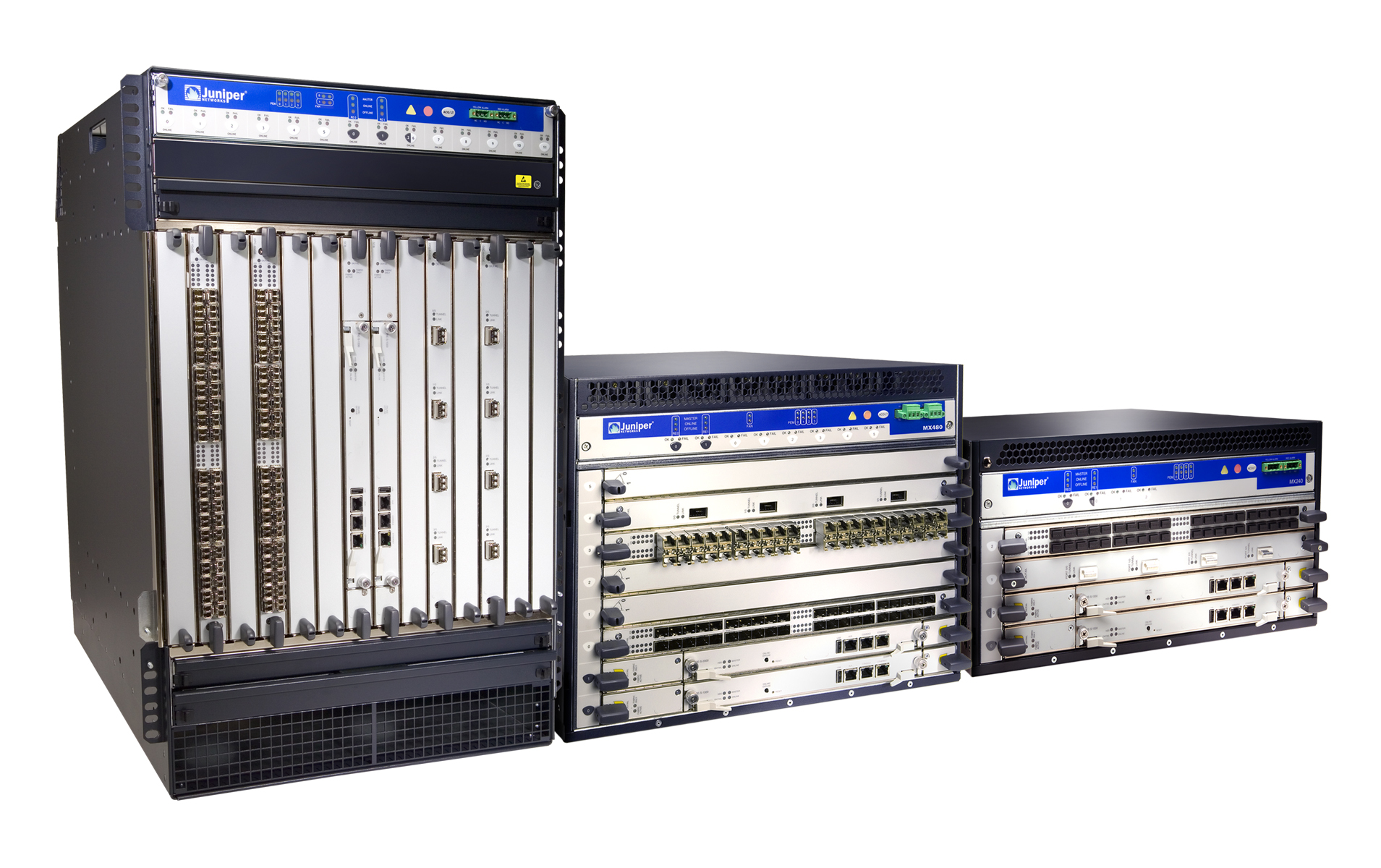 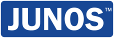 M-Series
MX-Series
T-Series
Software Features
JUNOS kernel
Command-line interface
Industrial-strength routing protocols
BGP, IS-IS, OSPF
IGMP, DVMRP, PIM, SDP/SAP
Routing policy
Traffic engineering
Redundancy
VRRP
APS 1:1
Firewall filters
[Speaker Notes: The JUNOS software offers features important to Internet Service Providers (ISPs): 
JUNOS kernel—Foundation used by all modules, protects modules from each other.
Command-line interface—Provides operations, administration, maintenance, and provisioning access to the router.
Routing protocols—Scalable, robust routing protocols for ISPs.
Traffic engineering—Allows you to automatically create traffic flows through your network based on a number of configurable constraints.
Redundancy—Provides redundant component management, virtual router support for Ethernet interfaces (using VRRP) and SONET Advanced Protection Switching (APS).
Firewall filters—Allows you to filter traffic as it flows through the router.]
JUNOS Kernel
Fully independent software processes
Routing, interface control, network management, chassis management, statistics, APS, VRRP, and so on
Protected memory environment
Serious error in one module does not impact other modules or impact packet forwarding
Serious errors result in automatic memory snapshot for examination by Juniper Networks TAC personnel
Designed to scale
Optimized for speed
[Speaker Notes: Software modules inside the JUNOS software (called processes) are separated by hardware-assisted memory protection, which prevents one software process from accessing memory being used by another. This arrangement allows the system to recover from errors quickly and divides the software debugging tasks into more manageable pieces.
For example, a failure in the network management software module does not impact any of the routing protocols or the forwarding performance.
Another feature allows detailed failure information to be saved for the Juniper Technical Assistance Center. If a module fails, the failure is logged, a “memory snapshot” is generated for use by the Juniper Technical Assistance Center, and the module is restarted automatically—without interrupting packet forwarding. The memory snapshot is a file describing the exact state of the system when the error occurred. The snapshot allows Juniper engineering personnel to re-create the conditions causing the failure.]
Command Line Interface
Universal access to router
User authentication using login name and password with per-user restrictions
Line editor 
Command history
Context-sensitive help
Command completion
Multiple “undo” levels
Automatic system recovery when configuring remotely
[Speaker Notes: The JUNOS software command-line interface (CLI) is the interface to the software that you use whenever you access the router—whether from the console or through a remote network connection. The CLI, which automatically starts after logging in, provides commands that you use to perform various tasks, including configuring the JUNOS Internet software and monitoring and troubleshooting the software, network connectivity, and the router hardware. 
You monitor and troubleshoot the software, network connectivity, and the router by entering CLI commands. The CLI is a straightforward command interface. You type commands on a single line, and the commands are executed when you press the Enter key. The CLI provides command help and command completion, and it also provides Emacs-style keyboard sequences that allow you to move around on a command line and scroll through a buffer that contains recently executed commands.
The CLI provides a “configure with confirmation” feature that automatically reverts to a known working configuration if you are accidentally disconnected when remotely configuring the router.]
Routing Policy
Flexible policy language for import/export among neighbors and protocols
High degree of control over JUNOS routing table
Ability to test before enabling
Policy building blocks
Subroutines
Boolean expressions
Smooth restart after configuration changes
Policy changes affect only prefixes/neighbors that have changed
[Speaker Notes: All routing protocols store their routing information in a common routing table that is maintained by the JUNOS software. From the collected routing information, the JUNOS software calculates the best routes to each destination. These routes are used to forward traffic through the router, and they can be advertised to neighbors using one or more routing protocols. 
Routing policy allows you to control the routing information that is transferred between the routing protocols and the JUNOS software routing table. You can filter the routing information so that only some of it is transferred, and you can set properties associated with the routes. 
The JUNOS routing policy is quite versatile and liberal in what it allows you to configure. You can create a wide variety of policies and apply them when routes are moving between the routing protocols and the routing table. But versatility is a two-way street: the JUNOS routing policy also allows you to define nonsensical policies and to apply them so that they have unintended effects. Therefore, it is essential that you design and apply routing policies carefully.
After you have designed routing policies, you should analyze them logically to ensure that they make sense. Before implementing policies, especially complex policies, you should test them to determine whether they will have the desired effect. To do this, use the test policy command.
You can create complex import and export statements by using logical operators to create boolean expressions that define how to evaluate multiple policies.  
It is possible to evaluate one routing policy from within another. One use for this is to evaluate a set of common route filters from multiple policies.]
Firewall Filters
Routing Engine
Forwarded traffic
Packet Forwarding Engine
Wirespeed filtering decision made by Internet Processor II in Packet Forwarding Engine
Protects Routing Engine and transit traffic
Can statistically sample filtered data
[Speaker Notes: Packet filtering is the ability to selectively control the flow of packets to or from an interface by examining information in each packet's header. The Internet Processor II ASIC controls inbound and outbound traffic based on complex user defined rules, called filters.]
Firewall Filters
Filters packets based on match conditions
IP source or destination address
TCP or UDP source or destination port field
IP protocol field
ICMP packet type
IP options
TCP flags
Multiple match conditions
Grouping of match conditions (such as numeric ranges)
Filter actions
Accept packet
Discard packet
Count packet
Log packet
Apply bandwidth policing rules to packet
[Speaker Notes: The firewall feature supports a number of match conditions. Each firewall filter consists of one or more terms. Each term consists of statements that define match conditions and actions to take if the conditions are matched. 
When a filter matches, the packet can be discarded or accepted for routing.  In addition, the packet can be counted, logged, or subjected to further rules enforcing bandwidth restrictions.
Firewall filters can be applied to an individual interface, or to several interfaces that have been logically grouped together.]
Chassis Management
Alarms
Can remap major and minor alarms
Can disable specific alarms
Cannot disable or remap environmental alarms
Slots
Hold FPC disabled in slot for use as hot spare
Reference clock sources
From onboard stratum 3 clock
Loop timing from any incoming SONET stream
[Speaker Notes: For the different types of PICs, you can configure which conditions trigger alarms and whether they trigger a red or yellow alarm, or are ignored. Red alarm conditions light the red alarm LED on the router’s craft interface and trigger an audible alarm if one is connected to the contacts on the craft interface. Yellow alarm conditions light the yellow alarm LED on the router’s craft interface and trigger an audible alarm if one is connected to the craft interface.
You cannot disable or remap any safety-related alarm, such as fan, temperature, or power supply alarms.]
Chassis Management
CLI and SNMP access to:
Component status
Environmental sensors
FRU serial number and version
[Speaker Notes: Using SNMP or the CLI, you can display information about all chassis components.
The following items are visible using commands from the show chassis command hierarchy:
 
Chassis alarm status	show chassis alarm
Chassis clock-source configuration	show chassis clocks
Information currently on craft display	show chassis display
Environmental information	show chassis environment
Firmware version	show chassis firmware
FPC and PIC status	show chassis fpc
Hardware inventory	show chassis hardware
MAC address	show chassis mac-addresses
PFE control board status	show chassis [feb | scb | sfm slot | ssb ]]
JUNOS Software Management
Comes preinstalled
Upgradeable using CLI
Reinstall software
From LS-120 or PCMCIA card
Recover software
Boot from secondary storage
Copy software image from secondary storage
[Speaker Notes: When you receive a Juniper Networks router, all the software is installed on the system. When you power on the router, the software and all the software processes start automatically. You simply need to configure the software and the router will be ready to participate in the network. 
The software is installed on the router’s flash drive (a nonrotating drive) and hard drive (a rotating disk), and a copy of the software also is provided on external media, which can be inserted into the router’s LS-120 floppy disk drive on the M40 or the PCMCIA slot on all other Juniper Networks routers. Normally, when you power on the router, it runs the copy of the software that is installed on the flash drive.
Periodically, you might want to upgrade the router software as new features are made available or as software problems are fixed. You normally obtain upgraded software by downloading the upgrade packages onto your router or onto another system on your local network. Then you install the software upgrade on the router’s flash and hard drives.]
JUNOS Software Architecture
Kernel
Basic system support for all modules
Manages interaction with the routing and forwarding tables
RPD—Routing protocol daemon
Provides routing protocol intelligence to system
DCD—Device control daemon
Manages all interface devices
JUNOS Software Architecture
MGD—Management daemon
Configuration access to system
CLI is client of MGD
SNMPD—Simple Network Management Protocol daemon
Provides remote system status to third-party management software
CHASSISD—Chassis daemon
Monitors and manages
FPC slots
Environmental components
JUNOS Software Architecture
JUNOS kernel starts first
JUNOS kernel
RE
PFE
[Speaker Notes: The Routing Engine kernel (JUNOS kernel) provides the underlying infrastructure for all the JUNOS software processes. In addition, it provides the link between the routing protocol process’ routing tables and the Routing Engine’s forwarding table, and it is responsible for all communication with the Packet Forwarding Engine, which include keeping the Packet Forwarding Engine’s copy of the forwarding table synchronized with the master copy in the Routing Engine.]
JUNOS Software Architecture
PFE downloads microkernel from RE
JUNOS kernel
RE
PFE
PFE microkernel
[Speaker Notes: The PFE microkernel is a small and efficient supervisory program that runs on the SCB, SSB, and each plug-in FPC card. It supervises the operation of the PFE. Its duties include:
Managing the PFE forwarding table
Forwarding control traffic to the RE
Monitoring the chassis temperature sensors, cooling system, and craft interface
Collecting interface statistics
Supervising hot-swap events
The PFE microkernel is stored on the RE in /usr/share/pfe under the names scb.jbf and fpc.jbf. These files are part of the jpfe software upgrade package.]
JUNOS Software Architecture
Both initialize in parallel
Interface
process
Chassis
process
JUNOS kernel
RE
PFE
PFE microkernel
Interface
process
Chassis
process
ASICs
[Speaker Notes: The JUNOS chassis process allows you to configure alarm management and the system reference clock. You configure various properties such as the primary reference clock source or the mappings between particular alarms and the severity of the alarm they eventually generate.
The chassis process keeps track of the state of each chassis component by gathering that information from its twin process running on the Packet Forwarding Engine, thus enabling the JUNOS software to track the status and condition of the router’s chassis components.
The JUNOS interface process allows you to configure and control the physical interface devices and logical interfaces present in a Juniper router. You configure various interface properties such as the interface location (that is, which slot the FPC is installed in and which location on the FPC the PIC is installed in), the interface encapsulation, and interface-specific properties.
You can configure the interfaces that are currently present in the router, as well as interfaces that are currently not present in the router but that you may be adding at a future time. The JUNOS interface process communicates, through the JUNOS kernel, with the interface process in the Packet Forwarding Engine, thus enabling the JUNOS software to track the status and condition of the router’s interfaces.]
JUNOS Software Architecture
Routing
table
Interface
process
Chassis
process
Routing
process
Forwarding
table
JUNOS kernel
RE
PFE
PFE microkernel
Forwarding
table
Interface
process
Chassis
process
ASICs
[Speaker Notes: The JUNOS software routing protocol process controls the routing protocols that run on the Juniper router. The routing protocol process starts all configured routing protocols and handles all routing messages. The routing protocol process maintains one or more routing tables, which consolidate the routing information learned from all routing protocols into common tables.
From this routing information, the routing protocol process determines the active routes to network destinations and installs these routes into the Routing Engine’s forwarding table. The Packet Forwarding Engine’s forwarding table is automatically synchronized with the Routing Engine’s copy by the JUNOS kernel. 
Finally, the routing protocol process implements routing policy, which allows you to control the routing information that is transferred between the routing protocols and the routing table.
Using routing policy, you can filter routing information so that only some of it is transferred, and you can also set properties associated with the routes.]
JUNOS Software Architecture
SNMP and Management
Processes
CLI
Routing
table
Interface
process
Chassis
process
Routing
process
Forwarding
table
JUNOS kernel
RE
PFE
PFE microkernel
Forwarding
table
Interface
process
Chassis
process
ASICs
[Speaker Notes: The JUNOS software supports SNMP, which provides a mechanism for monitoring the state of a Juniper router. The software supports SNMP Version 1 and Version 2 (also known as Version 2c, or v2c). The JUNOS implementation of SNMP does not include any of the security features that were originally included the IETF SNMP drafts, but were later dropped because of the inability to standardize on a particular method. The SNMP software is controlled by the JUNOS SNMP and MIB II processes, which consist of an SNMP master agent and various subagents implementing Management Information Bases (MIBs).

Within the JUNOS software, a process-controlling process is responsible for starting and monitoring all the other software processes. If a software process should terminate for some reason, this management process makes all reasonable attempts to restart it and log any failure information for further investigation.]
Additional Modules
ALARMD—Alarm daemon
Manages system alarm notifications
APSD—Automatic Protection Switching daemon
SAMPLED—Traffic sampling daemon
VRRPD—Virtual Router Redundancy protocol daemon
Power up and Power down
Power up
Connect all cables
Turn on one power supply
Turn on second power supply
It can take up to 60 seconds for accurate power supply/PEM status indications
Power down
Shut down JUNOS Internet software
CLI request system halt command
For redundant routing engine chassis
 request system halt both-routing-engines
Turn off power supplies/remove power
Solid-state
flash disk
Rotating
disk
Removablemedia
Success?
Success?
Success?
Done
Done
Done
Halt
JUNOS Boot Sequence
Hardware controlled
Software notifies hardware when boot completes
Access Router’s Management Ports
Console
Db9 EIA-232 @ 9600 Bps, 8/N/1 (preconfigured)
Management port, using Telnet, SSH
Requires configuration
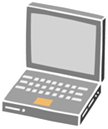 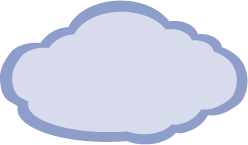 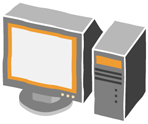 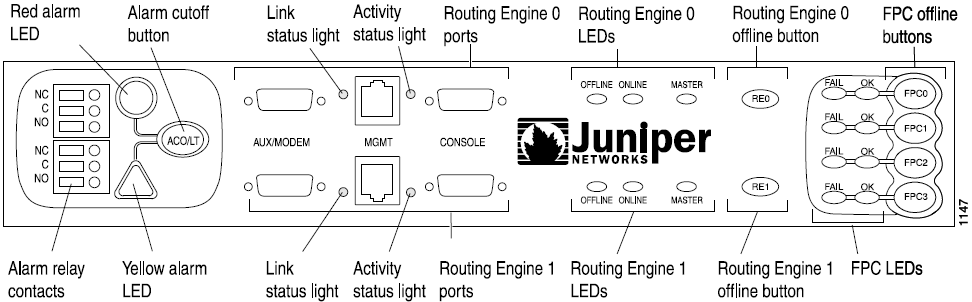 Log In
Special treatment for “root” login
Can only log in as root from console port
Must create additional user with superuser privileges to log in via network ports
Be sure to review security implications
Example session
 
login: root
Password:

--- JUNOS 9.4R1.8 built 2009-02-08 15:50:45 UTC
root% cli
root>
root> exit  

root% exit
logout
Log In
Router administrator configures login ID and password for each user
Example session

 (ttyp0)

login: jeff
Password:

--- JUNOS 9.4R1.8 built 2009-02-08 15:50:45 UTC

jeff@host> configure 
Entering configuration mode

[edit]
jeff@host# exit 
Exiting configuration mode

jeff@host>
CLI Modes and Feature Overview
Operational mode
Monitor and troubleshoot the software, network connectivity, and router hardware

jeff@host>

Configuration mode
Configure the router, including interfaces, general routing information, routing protocols, user access, and system hardware properties

[edit]
jeff@host#
CLI Operational Mode
Commands are executed from the default CLI level(user@host>)
Can be executed from configuration mode with run command
Hierarchy of commands
Less Specific
clear
configure
monitor
set
show
bgp
chassis
interfaces
isis
ospf
route
version
brief
exact
protocol
table
terse
More Specific
Editing Command Lines
Move the cursor
Ctrl-B		Back one character
Ctrl-F		Forward one character
Ctrl-A		To beginning of line
Ctrl-E		To end of line
Delete characters
Delete or
backspace key	Delete character before cursor
Ctrl-D		Delete character under cursor
Ctrl-K		Delete from cursor to end of line
Ctrl-U		Delete all characters
Ctrl-W		Delete entire word to left of cursor
Other keys
Ctrl-L		Redraw the current line
Ctrl-P		Move backwards through command history
Ctrl-N		Move forward through command history
Command completion
Command completion saves typing
Typing entire command not necessary
Type the minimum characters required and press space or tab key
Space bar completes a command

jeff@host> sh<space>ow i<space>    
'i' is ambiguous.

Possible completions:
  igmp                 Show information about IGMP
  interfaces           Show interface information
  isis                 Show information about IS-IS
jeff@host> show i

Tab key completes a variable
Context-Sensitive Help
Type a question mark (?) anywhere on command line

jeff@host> ?    
Possible completions:
  clear                Clear information in the system
  configure            Manipulate software configuration information
  file                 Perform file operations
  help                 Provide help information
  ...

jeff@host> clear ?
Possible completions:
  arp                  Clear address resolution information
  bfd                  Clear Bidirectional Forwarding Detection information
  bgp                  Clear Border Gateway Protocol information
  cli                  Clear command-line interface settings
  firewall             Clear firewall counters
  ...
Interpret Output
Error messages
^ displayed under error
Message indicates type of error
Example
[edit]
jeff@host# load config-file<Enter>
                ^ 
syntax error, expecting ‘merge’, ‘override’, or ‘replace’.

[edit]
jeff@host#
Using | (Pipe)
The pipe function is used to filter output
Available in all modes and context

jeff@host> show route | ?
Possible completions:
  count            Count occurrences
  display          Show additional kinds of information
  except           Show only text that does not match a pattern
  find             Search for first occurrence of pattern
  hold             Hold text without exiting the --More-- prompt
  last             Display end of output only
  match            Show only text that matches a pattern
  no-more          Don't paginate output
  request          Make system-level requests
  resolve          Resolve IP addresses
  save             Save output text to file
  trim             Trim specified number of columns from start of line
Topic Help
The help topic command provides information on general concepts

jeff@host> help topic vpls ?
Possible completions:
  active-interface     Primary interface for multihomed site
  ae                   Aggregated Ethernet configuration for VPLS
  ae-overview          Aggregated Ethernet for VPLS overview
  bridging             Integrated routing and bridging with VPLS
  encapsulation        Configure interface encapsulation
  ...

jeff@host> help topic vpls site 
 Configuring the VPLS Site Name and Site Identifier

   When you configure BGP signaling for the VPLS routing instance, on each PE
   router you must configure each VPLS site that has a connection to the PE
   router. All the Layer 2 circuits provisioned for a VPLS site are listed as
   the set of logical interfaces (using the interface statement) within the
   site statement.
   ...
Getting Help on Configuration Syntax
The help reference command provides configuration-related information

jeff@host> help reference vpls site  
site

  Syntax

     site site-name {
         interface interface-name {
             interface-mac-limit limit;
         }
         site-identifier identifier;
         site-preference preference-value;
     }

  Hierarchy Level

     [edit logical-routers logical-router-name routing-instances
     routing-instance-name protocols vpls],
     [edit routing-instances routing-instance-name protocols vpls]

  Release Information

     Statement introduced before JUNOS Release 7.4.
Getting Help on Configuration Syntax
The help apropos command provides configuration-related hierarchy

jeff@host# help apropos bfd | match ospf | match set | except version 
set logical-routers <name> protocols ospf area <area_id> interface <interface_name> bfd-liveness-detection 
set logical-routers <name> protocols ospf3 area <area_id> interface <interface_name> bfd-liveness-detection 
set logical-routers <name> routing-instances <instance_name> protocols ospf area <area_id> interface <interface_name> bfd-liveness-detection 
set logical-routers <name> routing-instances <instance_name> protocols ospf3 area <area_id> interface <interface_name> bfd-liveness-detection 
set protocols ospf area <area_id> interface <interface_name> bfd-liveness-detection 
set protocols ospf3 area <area_id> interface <interface_name> bfd-liveness-detection 
set routing-instances <instance_name> protocols ospf area <area_id> interface <interface_name> bfd-liveness-detection 
set routing-instances <instance_name> protocols ospf3 area <area_id> interface <interface_name> bfd-liveness-detection
Configure the Router: Overview
CLI has separate configuration mode
You edit a copy of current configuration called the candidate configuration
Changes you make are visible to other CLI users
Changes they make might conflict with your changes
Changes do not take effect until you commit them
When committed, candidate configuration becomes active and a new candidate is created
Rollback files stored in
/config/juniper.conf.n (n=1-3)
/var/db/config/juniper.conf.n (n=4-49)
...
2
1
Candidate vs Active Configuration
commit
Candidate
configuration
Active
configuration
0
rollback n
Entering Configuration Mode
Type configure or edit at the CLI prompt
	jeff@host> configure
	Entering configuration mode
	
   [edit]
	jeff@host#
To allow a single user to edit the configuration, type configure exclusive
Configure private allows the user to edit a private copy for the candidate configuration
Multiple users can edit private candidate configurations simultaneously
At commit time, the user’s private changes are merged back into the global configuration
Configuration Hierarchy
Create a hierarchy of configuration statements
Enter command in CLI configuration
	[edit]jeff@host# set chassis alarm sonet lol red

And the resulting configuration hierarchy is created…
	[edit]jeff@host# show               
	chassis {    alarm {        sonet {            lol red;        }    }}
Statement Hierarchy
Configuration statements organized as a tree
Similar to UNIX/Windows–style directories
Less Specific
top
chassis
firewall
interfaces
protocols
system
more…
alarm
clock
fpc
More Specific
atm
e3
ethernet
sonet
t3
Moving between Levels (1 of 3)
Moving between levels of the statement hierarchy
edit functions like a change directory (cd) command
	[edit]jeff@host# edit chassis alarm ethernet[edit chassis alarm ethernet]jeff@host#
top
chassis
firewall
interfaces
protocols
system
more…
alarm
clock
fpc
atm
e3
ethernet
sonet
t3
top
chassis
firewall
interfaces
protocols
system
more…
alarm
clock
fpc
atm
e3
ethernet
sonet
t3
Moving between Levels (2 of 3)
Using up command to move up a level
Using top command to move to the top of the hierarchy
	[edit chassis alarm ethernet]jeff@host# up[edit chassis alarm]jeff@host# top[edit]jeff@host#
top
up
Moving between Levels (3 of 3)
Use the exit command to move back to where you just were
exit at the top level exits configuration mode and puts you back into operational mode
exit configuration-mode exits no matter where you are
	[edit chassis alarm ethernet]jeff@host# exit[edit]jeff@host# exitExiting configuration modejeff@host>
Move around the Hierarchy
The question mark is your friend

[edit]
jeff@host# edit ?
Possible completions:
> chassis   	Chassis configuration
> interfaces	Interface configuration
> policy-options	Routing policy option configuration
> Protocols	Routing protocol configuration
> routing-options	Protocol-independent routing option configuration
> snmp       	Simple Network Management Protocol
> system     	System parameters

[edit]
jeff@host# edit
Configuration Statement Hierarchy Example
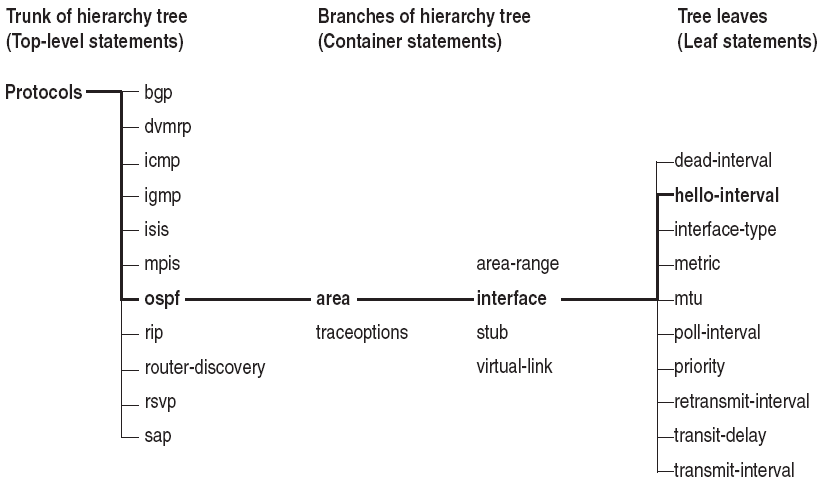 Move around the Hierarchy
[edit]
jeff@host# edit protocols ?
Possible completions:
> bgp                  BGP options
> dvmrp                DVMRP options
> igmp                 IGMP options
> isis                 IS-IS configuration
> mpls                 Multiprotocol label switching options
> ospf                 OSPF configuration
...

[edit protocols]
jeff@host# edit protocols ospf ? 
Possible completions:
  <[Enter]>            Execute this command
> area                 Configure an OSPF area
> graceful-restart     Configure graceful restart attributes
> overload             Set the overload mode (repel transit traffic)
> spf-options          Configure options for SPF
> topology             Topology parameters
> traceoptions         Trace options for OSPF
> traffic-engineering  Configure traffic engineering attributes
  |                    Pipe through a command
Move around the Hierarchy
[edit]
jeff@host# edit protocols ospf

[edit protocols ospf]
jeff@host# edit ?
Possible completions:
> area                 Configure an OSPF area
> traceoptions         Trace options for OSPF

[edit protocols ospf]
jeff@host# edit area 0

[edit protocols ospf area 0.0.0.0]
jeff@host# exit

[edit protocols ospf]
jeff@host# top

[edit]
jeff@host#
Modify the Configuration
Use the set command to add configuration statements
set command changes configuration statements if they already exist

[edit]
jeff@host# set protocols ospf area 0 interface so-0/0/0 hello-interval 5

[edit]
jeff@host# set protocols ospf area 0 interface so-0/0/0 retransmit-interval 10

[edit]
jeff@host# set protocols ospf area 0 interface so-0/0/0 metric 10
Modify the Configuration
Optionally, move into the OSPF hierarchy and save some keystrokes

[edit]
jeff@host# edit protocols ospf area 0 interface so-0/0/0 

[edit protocols ospf area 0 interface so-0/0/0]
jeff@host# set hello-interval 5

[edit protocols ospf area 0 interface so-0/0/0]
jeff@host# set retransmit-interval 10

[edit protocols ospf area 0 interface so-0/0/0]
jeff@host# set metric 10

[edit protocols ospf area 0 interface so-0/0/0]
jeff@host#
View the Candidate Configuration
Use the show command to see the candidate configuration
Begins at current hierarchy level
You can specify starting level
Indented to match each hierarchy level

[edit protocols ospf area 0.0.0.0]
jeff@host# show
interface so-0/0/0 {
        metric 15;
        retransmit-interval 10;
        hello-interval 5;
}

[edit protocols ospf area 0.0.0.0]
jeff@host#
View the Candidate Configuration
[edit protocols ospf area 0.0.0.0]
	jeff@host# top

	[edit]
	jeff@host# show protocols
	isis {
	    interface all;
	}
	ospf {
	    area 0.0.0.0 {
	        interface so-0/0/0 {
	            metric 15;
	            retransmit-interval 10;
	            hello-interval 5;
	        }
	    }
	}

	[edit]
	jeff@host#
Remove Statements
[edit]
jeff@host# edit protocols ospf area 0 interface so-0/0/0 
[edit protocols ospf area 0.0.0.0 interface so-0/0/0]
jeff@host# delete hello-interval
[edit protocols ospf area 0.0.0.0 interface so-0/0/0]
jeff@host# delete retransmit-interval
[edit protocols ospf area 0.0.0.0 interface so-0/0/0]
jeff@host#
[edit protocols ospf area 0.0.0.0 interface so-0/0/0]
jeff@host# up

[edit protocols ospf area 0.0.0.0]
jeff@host# show
interface so-0/0/0 {
    metric 15;
}

[edit protocols ospf area 0.0.0.0]
jeff@host#
Identifying Configuration File Differences
Change the candidate configuration

[edit chassis]
jeff@host# set alarm sonet lol red
[edit chassis]
jeff@host# delete alarm sonet p11

Display differences between the candidate and active configurations

[edit chassis alarm sonet]
jeff@host# show | compare
[edit chassis alarm sonet]
+ lol red;
p11 yellow;

Compare arbitrary files

jeff@host> file show filename 1 | compare filename 2

jeff@host> show configuration | compare rollback number
[edit]
jeff@host# show | compare 
[edit chassis]
+   alarm {
+       sonet {
+           lol red;
+       }
+   }
Activate a Configuration
Activate configuration changes using the commit command
[edit]
jeff@host# commit 
commit complete

[edit]
jeff@host#

Checks configuration before activating it
System never commits for you
One exception: commit confirmed
[edit]
jeff@host# commit confirmed 
commit confirmed will be automatically rolled back in 10 minutes unless confirmed
commit complete

# commit confirmed will be rolled back in 10 minutes
[edit]
jeff@host#
Back out Changes
Use the rollback command to restore one of the last 49 previously committed configurations
rollback or rollback 0 resets the candidate configuration to the currently running configuration, which is the last version committed.
rollback 1 loads the configuration before that
and so on
Do commit after a rollback
Save Configuration Files
Current candidate configuration from current hierarchy level and below can be saved to ASCII file using save command
[edit]
jeff@host# save filename 

File is saved to user’s home directory unless full path name is specified
Filename can be URL or in user@host notation
[edit]
jeff@host# save ftp://user:pass@nms.test.com/conf.txt
...
2
1
Save and Load Configuration Files
commit
Candidate
configuration
Active
configuration
0
rollback n
save
load
Load a Configuration File
Configuration information can come from an ASCII file prepared elsewhere
Use the load command to
Override an existing configuration
Merge new statements into existing configuration
Replace existing statements in current configuration

Syntax
load (replace | merge | override) filename
Changes candidate configuration only
You must commit to activate
Load a Configuration FileExample : Before load
interfaces {
replace:
  so-3/0/0 {
    unit 0 {
      family inet {
        address 10.0.0.1/28;
      }
    }
  }
}
interfaces {
  lo0 {
    unit 0 {
      family inet {
        address 127.0.0.1;
      }
    }
  }
  so-3/0/0 {
    unit 0 {
      family inet {
        address 204.69.248.181/28;
      }
    }
  }
}
Load a Configuration FileExample : load override
interfaces {
  so-3/0/0 {
    unit 0 {
      family inet {
        address 10.0.0.1/28;
      }
    }
  }
}
Load a Configuration FileExample : load replace
interfaces {
  lo0 {
    unit 0 {
      family inet {
        address 127.0.0.1;
      }
    }
  }
  so-3/0/0 {
    unit 0 {
      family inet {
        address 10.0.0.1/28;
      }
    }
  }
}
Load a Configuration FileExample : load merge
interfaces {
  lo0 {
    unit 0 {
      family inet {
        address 127.0.0.1;
      }
    }
  }
  so-3/0/0 {
    unit 0 {
      family inet {
        address 10.0.0.1/28
        address 204.69.248.181/28;
      }
    }
  }
}
10,000–Foot View
Move around statement hierarchy using edit command
Like UNIX cd command
Alter configuration using set command
Activate configuration using commit command
run is Cool
Use the run command to execute operational-mode CLI commands from within configuration

[edit interfaces so-0/1/1]
jeff@host# set unit 0 family inet address 192.168.1.2/24

[edit interfaces so-0/1/1]
jeff@host# commit
Commit complete

[edit interfaces so-0/1/1]
jeff@host# run ping 192.168.1.254 rapid
PING 192.168.1.254 (192.168.1.254): 56 data bytes
!!!!!
--- 192.168.1.254 ping statistics ---
5 packets transmitted, 5 packets received, 0% packet loss
round-trip min/avg/max/stddev = 1.487/1.968/3.418/0.743 ms
Analyzing Log and Trace Files
Log and trace files are stored in /var/log
Use the show log file-name command to display contents
messages file contains running commentary about system operation
Be sure to make use of the CLI’s pipe functionality!

jeff@host> show log messages | match fail
Mar  8 20:21:35   sshd[15776]: Failed password for root from 58.64.142.80 port 36375 ssh2
Mar  8 20:21:37   sshd[15778]: Failed password for root from 58.64.142.80 port 36480 ssh2
Mar  8 20:21:38   sshd[15780]: Failed password for root from 58.64.142.80 port 36593 ssh2
Mar  8 20:21:40   sshd[15782]: Failed password for root from 58.64.142.80 port 36703 ssh2

Cascade instances of the CLI’s pipe function to evoke a logical AND type search:

jeff@host> show log messages | match ge-1/1/3 | match TRAP            
Feb 18 08:45:51   mib2d[4322]: SNMP_TRAP_LINK_DOWN: ifIndex 46, ifAdminStatus up(1), ifOperStatus down(2), ifName ge-1/1/3
Feb 18 09:13:24   mib2d[4322]: SNMP_TRAP_LINK_DOWN: ifIndex 46, ifAdminStatus up(1), ifOperStatus down(2), ifName ge-1/1/3

Use quotes and the pipe (|) character to evoke a logical OR:

jeff@host> show log message | match “fpc | sfm | kernel | panic”
Mar  8 08:29:56   xntpd[4327]: kernel time sync enabled 6001
Mar  8 08:47:00   xntpd[4327]: kernel time sync enabled 2001
Configure log files
Additional logging can be turned-on on a per-module basis
use traceoptions flag keywords
specify file name withtraceoptions file file-name command
Example
[edit protocols ospf]
jeff@host# set traceoptions flag errors
jeff@host# set traceoptions file ospf-log
Miscellaneous Log File Commands
Monitor a log/trace in real-time with the CLI’s monitor command

jeff@host> monitor start filename
Show updates to monitored file(s) until canceled, with piped output matching
Use Esc-Q to enable/disable real-time output to screen
Issue a monitor stop command to cease all monitoring

Log/trace file manipulation:
Use the clear command to truncate (clear) log/trace files

jeff@host> clear log filename
Use the file delete command to delete log/trace files

jeff@host> file delete filename
Log messages
lab@scorch> show log messages
Dec 15 03:03:11 scorch /kernel: at-5/2/0: Clearing SONET alarm(s) LOF
Dec 15 03:03:41 scorch /kernel: t3-4/0/0: loopback suspected; going to standby.
Dec 15 03:04:13 scorch /kernel: t3-4/0/0: loopback suspected; going to standby.
Dec 15 03:05:49 scorch last message repeated 3 times
Dec 15 03:06:21 scorch /kernel: t3-4/0/0: loopback suspected; going to standby.
Dec 15 03:06:52 scorch login: login from abc.juniper.net on ttyp0 as lab
Dec 15 03:06:53 scorch /kernel: t3-4/0/0: loopback suspected; going to standby.
Dec 15 03:07:02 scorch mgd[1792]: FEP_DDL_DBASE_LOGIN_EVENT: user lab entering configuration mode
Dec 15 03:07:09 scorch mgd[1792]: FEP_DDL_DBASE_LOGOUT_EVENT: user 'lab' exiting configuration mode
Dec 15 03:07:10 scorch inetd[313]: /usr/libexec/telnetd[1790]: exit status 0x100
Dec 15 03:07:25 scorch /kernel: t3-4/0/0: loopback suspected; going to standby.
Dec 15 03:07:57 scorch /kernel: t3-4/0/0: loopback suspected; going to standby.
lab@scorch> monitor start messages
*** messages ***
Dec 15 05:02:47 scorch login: login from gray.juniper.net on ttyp1 as lab
Dec 15 05:02:53 scorch mgd[2142]: FEP_DDL_DBASE_LOGIN_EVENT: user lab entering configuration mode
Dec 15 05:02:55 scorch mgd[2142]: FEP_COMMIT: user lab is performing a 'commit‘
lab@scorch> monitor stop messages
Interface Status
user@host> show interfaces terse
Interface               Admin Link Proto    Local                 Remote
at-0/0/0                up    up  
at-0/0/0.32767          up    up  
at-0/0/1                up    down
so-0/1/0                up    down
so-0/1/1                up    down
so-0/1/2                up    up  
so-0/1/2.113            up    up   inet     192.168.13.1/24 
                                   mpls    
so-0/1/3                up    up  
so-0/1/3.113            up    up   inet     192.168.13.3/24 
                                   mpls    
dsc                     up    up  
fxp0                    up    up  
fxp0.0                  up    up   inet     192.168.1.56/24 
fxp1                    up    up  
fxp1.0                  up    up   inet     10.0.0.4/8      
                                   inet6    fe80::200:ff:fe00:4/64
                                            fec0::a:0:0:4/64
                                   tnp      4 
gre                     up    up  
ipip                    up    up  
lo0                     up    up  
lo0.0                   up    up   inet     127.0.0.1           --> 0/0
lo0.1                   up    up   inet     10.254.254.1        --> 0/0
Interface Statistics
Display a very extensive information on the interface

jeff@host> show interfaces so-1/0/0 extensive

Monitor some interfaces statistics (automatic refresh)

jeff@host> monitor interfaces fxp0.0

Next='n', Quit='q' or ESC, Freeze='f', Thaw='t', Clear='c', Interface='i'
                                  Seconds: 2                   Time: 22:36:10
                                                           Delay: 0/0/0
Interface: fxp0.0, Enabled, Link is Up
Flags: SNMP-Traps
Encapsulation: ENET2
Local statistics:                                             Current delta
  Input bytes:                  45949872                              [264]
  Output bytes:                  5994959                             [4641]
  Input packets:                  555526                                [4]
  Output packets:                  65041                                [5]
Traffic statistics:
  Input bytes:                  45949872                              [264]
  Output bytes:                  5994959                             [4641]
  Input packets:                  555526                                [4]
  Output packets:                  65041                                [5]
Protocol: inet, MTU: 1500, Flags: Is-Primary
Monitoring Traffic
The monitor traffic command is similar to a text-based sniffer or tcpdump utility for monitoring traffic flows involving the RE.
Use this utility to track any packets destined to, or coming from, the Routing Engine over a particular interface.
Use this troubleshooting tool to diagnose all sorts of problems.For example, determining why IGP adjacencies are not forming by verifying whether Hello packets are being sent and received. 

jeff@re1> monitor traffic interface ge-1/1/0.120 no-resolve 
verbose output suppressed, use <detail> or <extensive> for full protocol decode
Address resolution is OFF.
Listening on ge-1/1/0.120, capture size 96 bytes

17:42:54.651911  In IP 10.0.4.6 > 224.0.0.5: OSPFv2, Hello, length 48
17:42:57.213281 Out IP 10.0.4.5 > 224.0.0.5: OSPFv2, Hello, length 48
^C
2 packets received by filter
0 packets dropped by kernel

jeff@re1>
LAN Topologies
Link-mode
Fast Ethernet interfaces can cupport half or full duplex
[edit] 
jeff@re1# set interfaces fe-0/0/0 link-mode ?
Possible completions:
  full-duplex          Full-duplex operation
  half-duplex          Half-duplex operation
[edit]
jeff@re1#
Gig-E interfaces only function in full-duplex mode
Tools
ping
show interfaces extensive	- to check status of interface
show interfaces media 	- to display media information
show arp
monitor traffic		- similar to text-based tcpdump
monitor interface		- to display real-time statistics
clear interface statistics
Fast Ethernet / Gigabit Ethernet
Use the set loopback command (local only)
Verify the  Ethernet  hardware

[edit] 
jeff@re1# set interfaces ge-0/0/0 gigether-options loopback

Ping a locally connected host/router
Use the show arp command

jeff@re1:r10> show arp    
MAC Address       Address         Name                     Interface     Flags
00:19:e2:79:32:7e 10.0.4.6        10.0.4.6                  ge-1/1/0.120 none
00:19:e2:79:32:7d 10.0.4.13       10.0.4.13                 ge-1/1/1.130 none
00:00:5e:00:01:01 10.0.5.100      10.0.5.100                ge-1/1/1.210 permanentpublished
Total entries: 3

Use ping testing for circuit error detection /verification
user@host> ping rapid 10.0.12.2 pattern ffff count 100 bypass-routing interface ge-1/0/0.0 size 4442 
PATTERN: 0xffff
PING 10.0.12.2 (10.0.12.2): 4442 data bytes
!!!!!!!!!!!!!!!!!!!!!!!!!!!!!!!!!!!!!!!!!!!!!!!!!!!!!!!!!!!!!!!!!!!!!!!!!!!!!!!!!!!!!!
--- 10.0.12.2 ping statistics ---
100 packets transmitted, 100 packets received, 0% packet loss
round-trip min/avg/max/stddev = 45.836/46.661/70.993/3.263 ms
FFFF: all ones;0000: all zeros;
5555: alternating ones/zeros
Display Chassis Inventory
jeff@host> show chassis hardware
Hardware inventory:
Item             Version  Part number  Serial number     Description
Chassis                                JN112FC7AAFA      MX960
Midplane         REV 03   710-013698   TS3852            MX960 Backplane
FPM Board        REV 03   710-014974   WW8133            Front Panel Display
PDM              Rev 03   740-013110   QCS12485035       Power Distribution Module
PEM 0            Rev 04   740-013682   QCS12434099       PS 1.7kW; 200-240VAC in
PEM 1            Rev 04   740-013682   QCS1243409U       PS 1.7kW; 200-240VAC in
PEM 2            Rev 04   740-013682   QCS12434015       PS 1.7kW; 200-240VAC in
PEM 3            Rev 04   740-013682   QCS1243407L       PS 1.7kW; 200-240VAC in
Routing Engine 0 REV 09   740-013063   9009021395        RE-S-2000
Routing Engine 1 REV 09   740-013063   9009022156        RE-S-2000
CB 0             REV 03   710-021523   XD7519            MX SCB
CB 1             REV 03   710-021523   XD7957            MX SCB
CB 2             REV 03   710-021523   XF0428            MX SCB
FPC 0            REV 13   750-021679   XE9767            DPCE 40x 1GE R
  CPU            REV 03   710-022351   XF3168            DPC PMB
  PIC 0                   BUILTIN      BUILTIN           10x 1GE(LAN)
  PIC 1                   BUILTIN      BUILTIN           10x 1GE(LAN)
  PIC 2                   BUILTIN      BUILTIN           10x 1GE(LAN)
  PIC 3                   BUILTIN      BUILTIN           10x 1GE(LAN)
FPC 1            REV 10   750-021566   XF3439            DPCE 4x 10GE R
  CPU            REV 03   710-022351   XF2997            DPC PMB
  PIC 0                   BUILTIN      BUILTIN           1x 10GE(LAN/WAN)
  PIC 1                   BUILTIN      BUILTIN           1x 10GE(LAN/WAN)
  PIC 2                   BUILTIN      BUILTIN           1x 10GE(LAN/WAN)
  PIC 3                   BUILTIN      BUILTIN           1x 10GE(LAN/WAN)
Fan Tray 0       REV 05   740-014971   VS0076            Fan Tray
Fan Tray 1       REV 05   740-014971   VS0095            Fan Tray
Displaying Environmental Information
jeff@host> show chassis environment
Class Item                           Status     Measurement
Temp  PEM 0                          Check     
      PEM 1                          Check     
      PEM 2                          OK         45 degrees C / 113 degrees F
      PEM 3                          OK         45 degrees C / 113 degrees F
      Routing Engine 0               OK         44 degrees C / 111 degrees F
      Routing Engine 1               OK         45 degrees C / 113 degrees F
      CB 0 Intake                    OK         32 degrees C / 89 degrees F
      CB 0 Exhaust A                 OK         37 degrees C / 98 degrees F
      CB 0 Exhaust B                 OK         35 degrees C / 95 degrees F
      CB 0 ACBC                      OK         33 degrees C / 91 degrees F
      CB 0 SF A                      OK         42 degrees C / 107 degrees F
      CB 0 SF B                      OK         37 degrees C / 98 degrees F
      CB 1 Intake                    OK         32 degrees C / 89 degrees F
      CB 1 Exhaust A                 OK         38 degrees C / 100 degrees F
      CB 1 Exhaust B                 OK         35 degrees C / 95 degrees F
      CB 1 ACBC                      OK         32 degrees C / 89 degrees F
      CB 1 SF A                      OK         40 degrees C / 104 degrees F
      CB 1 SF B                      OK         36 degrees C / 96 degrees F
      CB 2 Intake                    OK         29 degrees C / 84 degrees F
      CB 2 Exhaust A                 OK         30 degrees C / 86 degrees F
      CB 2 Exhaust B                 OK         31 degrees C / 87 degrees F
      CB 2 ACBC                      OK         30 degrees C / 86 degrees F
      CB 2 SF A                      OK         37 degrees C / 98 degrees F
      CB 2 SF B                      OK         32 degrees C / 89 degrees F
Fans  Top Fan Tray Temp              OK         29 degrees C / 84 degrees F
      Top Tray Fan 1                 OK         Spinning at normal speed
      Top Tray Fan 2                 OK         Spinning at normal speed
      Top Tray Fan 3                 OK         Spinning at normal speed
      Top Tray Fan 4                 OK         Spinning at normal speed
      Top Tray Fan 5                 OK         Spinning at normal speed
      Top Tray Fan 6                 OK         Spinning at normal speed
      Bottom Fan Tray Temp           OK         28 degrees C / 82 degrees F
      Bottom Tray Fan 1              OK         Spinning at normal speed
      Bottom Tray Fan 2              OK         Spinning at normal speed
      Bottom Tray Fan 3              OK         Spinning at normal speed
      Bottom Tray Fan 4              OK         Spinning at normal speed
      Bottom Tray Fan 5              OK         Spinning at normal speed
      Bottom Tray Fan 6              OK         Spinning at normal speed
Display Routing Engine Status
jeff@host> show chassis routing-engine 
Routing Engine status:
  Slot 1:
    Current state                  Master
    Election priority              Backup (default)
    Temperature                 38 degrees C / 100 degrees F
    CPU temperature             43 degrees C / 109 degrees F
    DRAM                      3584 MB
    Memory utilization          10 percent
    CPU utilization:
      User                       0 percent
      Background                 0 percent
      Kernel                     3 percent
      Interrupt                  1 percent
      Idle                      97 percent
    Model                          RE-S-2000
    Serial ID                      9009021395
    Start time                     2009-06-18 10:42:04 UTC
    Uptime                         3 hours, 56 minutes, 8 seconds
    Last reboot reason             Router rebooted after a normal shutdown.
    Load averages:                 1 minute   5 minute  15 minute
                                       0.00       0.00       0.00
Display System Information
Display system and uptime, and the user who committed the current configuration
	     
jeff@host> show system uptime 
Current time: 2009-06-18 14:40:35 UTC
System booted: 2009-06-18 10:42:09 UTC (03:58:26 ago)
Protocols started: 2009-06-18 10:42:51 UTC (03:57:44 ago)
Last configured: 2009-06-18 12:32:20 UTC (02:08:15 ago) by root
 2:40PM  up 3:58, 2 users, load averages: 0.01, 0.00, 0.00

Display system software version
	     
jeff@host> show version 
Hostname: host
Model: mx960
JUNOS Base OS boot [9.4R1.8]
JUNOS Base OS Software Suite [9.4R1.8]
JUNOS Kernel Software Suite [9.4R1.8]
JUNOS Crypto Software Suite [9.4R1.8]
JUNOS Packet Forwarding Engine Support (M/T Common) [9.4R1.8]
JUNOS Packet Forwarding Engine Support (MX Common) [9.4R1.8]
...
One very useful command
jeff@host> request support information

root@host> show system uptime no-forwarding

Current time: 2009-06-18 14:41:40 UTC
System booted: 2009-06-18 10:42:09 UTC (03:59:31 ago)
Protocols started: 2009-06-18 10:42:51 UTC (03:58:49 ago)
Last configured: 2009-06-18 12:32:20 UTC (02:09:20 ago) by root
 2:41PM  up 4 hrs, 2 users, load averages: 0.00, 0.00, 0.00


root@host> show version detail no-forwarding

Hostname: host
Model: mx960
JUNOS Base OS boot [9.4R1.8]
JUNOS Base OS Software Suite [9.4R1.8]
JUNOS Kernel Software Suite [9.4R1.8]
JUNOS Crypto Software Suite [9.4R1.8]
JUNOS Packet Forwarding Engine Support (M/T Common) [9.4R1.8]
JUNOS Packet Forwarding Engine Support (MX Common) [9.4R1.8]
JUNOS Online Documentation [9.4R1.8]
JUNOS Voice Services Container package [9.4R1.8]
JUNOS Services AACL Container package [9.4R1.8]
JUNOS Services LL-PDF Container package [9.4R1.8]
JUNOS AppId Services [9.4R1.8]
JUNOS IDP Services [9.4R1.8]
……
Reboots and Shutdowns
Always gracefully shutdown JUNOS software before removing power!
Rebooting the system:
jeff@host> request system reboot ?
Possible completions:
  <[Enter]>            Execute this command
  at                   Time at which to perform the operation
  in                   Number of minutes to delay before operation
  media                Boot media for next boot
  message              Message to display to all users
  other-routing-engine  Reboot the other Routing Engine
  |                    Pipe through a command

Shutting down the system:
jeff@host> request system halt ?            
Possible completions:
  <[Enter]>            Execute this command
  at                   Time at which to perform the operation
  both-routing-engines  Halt both Routing Engines
  in                   Number of minutes to delay before operation
  media                Boot media for next boot
  message              Message to display to all users
  other-routing-engine  Halt other Routing Engine
  |                    Pipe through a command
Software Upgrade
Back up the router’s software:
jeff@host> request system snapshot
Download the software package
Copy the package to the router:
jeff@host> file copy ftp://username:prompt@ftp.test.com/filename /var/tmp/filename
Add new software:
jeff@host> request system software add /var/tmp/jinstall-9.4R1.8-domestic-signed.tgz

...
Saving the config files ...
NOTICE: uncommitted changes have been saved in /var/db/config/juniper.conf.pre-install
Installing the bootstrap installer ...

WARNING:     A REBOOT IS REQUIRED TO LOAD THIS SOFTWARE CORRECTLY. Use the
WARNING:     'request system reboot' command when software installation is
WARNING:     complete. To abort the installation, do not reboot your system,
WARNING:     instead use the 'request system software delete jinstall'
WARNING:     command as soon as this operation completes.

Reboot the routing engine:
jeff@host> request system reboot
Reboot the system ? [yes,no] (no) yes 
After the routing engine boot up, verify the current version
[Speaker Notes: jeff@MX960-RE0> request routing-engine login other-routing-engine 

--- JUNOS 9.4R1.8 built 2009-02-08 15:50:45 UTC
{backup}
jeff@MX960-RE1> show system switchover 
Graceful switchover: On
Configuration database: Ready
Kernel database: Ready
Peer state: Steady State

{backup}
jeff@MX960-RE1> 



{master}
jeff@MX960-RE0> request system snapshot 
Verifying compatibility of destination media partitions...
Running newfs (899MB) on removable-compact-flash media / partition (ad2s1a)...
Running newfs (100MB) on removable-compact-flash media /config partition (ad2s1e)...
Copying '/dev/ad0s1a' to '/dev/ad2s1a' .. (this may take a few minutes)
Copying '/dev/ad0s1e' to '/dev/ad2s1e' .. (this may take a few minutes)
The following filesystems were archived: / /config

{master}
jeff@MX960-RE0> 

{master}
jeff@MX960-RE0> show task replication 
        Stateful Replication: Enabled
        RE mode: Master

    Protocol                Synchronization Status
    OSPF                    Complete              

{master}
jeff@MX960-RE0>]
Password Recovery
Power-cycle the router
From concole, interrupt the boot routine:
Hit [Enter] to boot immediately, or space bar for command prompt.
Booting [/kernel] in 1 second...(space bar)
Enter into single-user mode:
Type '?' for a list of commands, 'help' for more detailed help.
OK boot -s
Enter recovery mode:
Enter full pathname of shell or 'recovery' for root password recovery or RETURN for /bin/sh: recovery
Enter configuration mode and either delete or change the root authentication password
Commit the changes, and exit configuration mode
Reboot the router
The system now reboots and changes made to root authentication are activated
[Speaker Notes: jeff@M320-re1> show version                      
Hostname: M320-re1
Model: m320
JUNOS Base OS boot [9.1R2.10]
JUNOS Base OS Software Suite [9.1R2.10]
JUNOS Kernel Software Suite [9.1R2.10]
JUNOS Crypto Software Suite [9.1R2.10]
JUNOS Packet Forwarding Engine Support (M/T Common) [9.1R2.10]
JUNOS Packet Forwarding Engine Support (M320) [9.1R2.10]
JUNOS Online Documentation [9.1R2.10]
JUNOS Routing Software Suite [9.1R2.10]
JUNOS Installation Software [9.4R1.8]

jeff@M320-re1>

jeff@M320-re1> request system software ?
Possible completions:
  abort                Abort software upgrade
  add                  Add extension or upgrade package
  delete               Remove extension or upgrade package
  in-service-upgrade   In-service software upgrade
  rollback             Attempt to roll back to previous set of packages
  validate             Verify package compatibility with current configuration
jeff@M320-re1> request system software delete ?
Possible completions:
  <package-name>       Name of package
  force                Force removal of package (ignore warnings)
  jbase                JUNOS Base OS Software Suite [9.1R2.10]
  jcrypto              JUNOS Crypto Software Suite [9.1R2.10]
  jdocs                JUNOS Online Documentation [9.1R2.10]
  jinstall             JUNOS Installation Software [9.4R1.8]
  jkernel              JUNOS Kernel Software Suite [9.1R2.10]
  jpfe                 JUNOS Packet Forwarding Engine Support (M320) [9.1R2.10]
  jpfe-common          JUNOS Packet Forwarding Engine Support (M/T Common) [9.1R2.10]
  jroute               JUNOS Routing Software Suite [9.1R2.10]
  junos                JUNOS Base OS boot [9.1R2.10]
jeff@M320-re1> request system software delete jinstall ?
Possible completions:
  <[Enter]>            Execute this command
  force                Force removal of package (ignore warnings)
  |                    Pipe through a command
jeff@M320-re1> request system software delete jinstall    
Removing package 'jinstall' ...
Deleting saved config files ...
Deleting bootstrap installer ...

jeff@M320-re1> show version 
Hostname: M320-re1
Model: m320
JUNOS Base OS boot [9.1R2.10]
JUNOS Base OS Software Suite [9.1R2.10]
JUNOS Kernel Software Suite [9.1R2.10]
JUNOS Crypto Software Suite [9.1R2.10]
JUNOS Packet Forwarding Engine Support (M/T Common) [9.1R2.10]
JUNOS Packet Forwarding Engine Support (M320) [9.1R2.10]
JUNOS Online Documentation [9.1R2.10]
JUNOS Routing Software Suite [9.1R2.10]

jeff@M320-re1>]
Initial System Configuration
Agenda: Initial System Configuration
User authentication and authorization
Configuration groups
System logging and tracing
Interface configuration
Initial configuration checklist
User Authentication
Local
Name and password
Individual accounts and home directories
Per-user command class permissions
RADIUS/TACACS+
Supports authentication, per-class authorization, and extended regular expressions that alter the permissions associated with the user’s login class
Authentication order can be specified
By default, fall back to local authentication when RADIUS or TACACS+ fails
Login Class Permissions
Each nonroot user is associated with a login class
Each login class can be associated with one or more permission flags
Sample permissions include access, configuration, and clear
Individual commands can be allowed or denied with regular expressions
Default login classes and permissions
operator
 Clear, network, reset trace, view
read-only
 View 
super-user (also known as superuser)
 All 
unauthorized
 None
Login Class Configuration Example
This configuration defines two nonroot users in the local database
The ops user has limited permissions, while the lab user has all possible permissions

[edit system login]
jeff@host# show 
class ops {
    permissions [ clear network view view-configuration ];
}
user lab {
    class super-user;
    authentication {
        encrypted-password "$1$.NsYRFPl$PLRfr3cBG26cJAOu1"; ## SECRET-DATA
    }
}
user ops {
    class ops; 
    idle-timeout 20;
    authentication {
        encrypted-password "$1$scmwG5bG$27fb/TG9RGjfDKGC0"; ## SECRET-DATA
    }
}
Definition of permissions for the ops login class
Predefined login class with all permissions granted
A custom login class
RADIUS Authentication Example
Use authentication-order to specify the sequence in which a user should be authenticated
Local password is the default
Pop quiz: Based on this configuration , can the lab user log in if the RADIUS server is unreachable?

[edit system]
jeff@host# show 
host-name host;
authentication-order [ radius password ];
root-authentication {
    encrypted-password "$1$DOglPbzh$rlNfSAOX.3pGRn2V5NhMa/"; ## SECRET-DATA
}
radius-server {
    192.168.1.206 secret "$9$km5FCtOcyKn/yKM8dVqmf"; ## SECRET-DATA
}
login {
    user lab {
        class super-user;
    }
}
TACACS+ Authentication Example
Using TACACS+ as authentication and accounting:

[edit system]
jeff@host# show 
host-name host;
authentication-order [ tacplus password ];
root-authentication {
    encrypted-password "$1$cu9XlsA7$7CUrLeFVZIRnSgQflz1"; ## SECRET-DATA
}
tacplus-server {
    10.10.10.35 {
        port 49;
        secret "$9$C-XppIc8LNVb2KMgJGU.mAp0"; ## SECRET-DATA
        timeout 5;
        single-connection;
    }
}
accounting {
    events [ login change-log interactive-commands ];
    destination {
        tacplus {
            server {
                10.10.10.35 {
                    secret "$9$ahGkP/9pOBEFnhreKx7JGD"; ## SECRET-DATA
                    timeout 5;
                    single-connection;
                }
            }
        }
    }
}
Configuration Groups
Groups of statements that you can apply to different sections of configuration
Shortcut method of applying the same parameters to many parts of a configuration
Required for redundant RE support
Target area of configuration inherits information from source of configuration data


groups {
    group-name  {
        configuration-data;
    }
}
Configuration Groups Example
[edit]
jeff@host-re0# show groups re0
  system {
    host-name host-re0;
  }
  interfaces {
    fxp0 {
      unit 0 {
        family inet {
           address 192.168.1.1/24;
        }
      }
    }
  }
[edit]
jeff@host-re0# show groups re1
  system {
    host-name host-re1;
  }
  interfaces {
    fxp0 {
      unit 0 {
        family inet {
           address 192.168.1.2/24;
        }
      }
    }
  }
[edit]
jeff@host-re0# set apply-groups [ re0 re1 ]
System Logging and Tracing
Logging and tracing allows you to monitor system and protocol events
System logging
Standard UNIX syslog syntax and options
Primary destination is /var/log/messages
Tracing operations
Protocol-specific information, for example, BGP of OSPF
General routing and interface behavior
System Logging Facilities
The facility determines the type/class of events that should be logged
You can think of syslog facilities as categories of logging

 any			All facilities
 authorization		Authorization system 
 change-log		Configuration change log
 conflict-log		Configuration conflict log
 daemon		Various system processes
 firewall		Firewall filtering system
 interactive-commands	Commands executed by the UI
 kernel			Kernel
 pfe			Packet Forwarding Engine
 user			User processes
Syslog Severity Levels
Setting a severity level causes router to log all messages at or above the specified priority
Logging at the critical level also causes alert and emergency messages to appear


emergency alert critical error warning notice info debug none
Disables logging of that facility
Equal to or more severe
Severity level:
alert		Conditions that should be corrected immediately
any		All levels
critical		Critical conditions
emergency		Panic conditions
error		Error conditions
Info		Informational messages (the default)
none		No messages
notice		Conditions that should be handled specially
warning		Warning messages
Writing to a Local File
Use the file keyword to write entries to the named file on the local hard drive
Log and trace files are housed in /var/log



file filename {
    facility severity-level;
    archive {
        files number;
        size size;
    }
}
The file to which the entries are written
What should be logged
Archive settings for log history
Other Syslog Output Options
Write to:
A host

host hostname {
    facility level;
}

A user

user (username | *) {
    facility level;
}

The console

console {
    facility level;
}
[edit]
jeff@host# load factory-default 
warning: activating factory configuration

[edit]
jeff@host # show 
## Last changed: 2009-07-06 12:15:12 UTC
system {
    syslog {
        user * {
            any emergency;
        }
        file messages {
            any notice;
            authorization info;
        }
        file interactive-commands {
            interactive-commands any;
        }
    }
    ## Warning: missing mandatory statement(s): 'root-authentication'
}

[edit]
jeff@host #
Syslog Configuration Example
[edit system syslog]
jeff@host# show 
/* send all daemon at level info and above, and anything warning and above, to host nms.test.com */
host nms.test.com {
    any warning;
    daemon info;
}
/* send all error messages to file “errors” with explicity priority */
file errors {
    any error;
    explicit-priority;
}
/* send all security-related information to file “security” */
file security {
    authorization info;
    interactive-commands info;
}
/* send generic messages (authorization at level notice and above, the rest at level warning and above) to file “messages” */
file messages {
    any warning;
    authorization notice;
    archive {
        size 10m;
        files 20;
    }
}
Tracing Example
Tracing is normally used to troubleshoot routing protocol operation
Configure with the traceoptions statement under the protocol to be traced


[edit protocol isis]
jeff@host# show
traceoptions {
    file isis-trace;
    flag error;
    flag hello detail;
    }
level 1 disable;
interface fe-0/0/2.0;
interface lo0.0;
}
The trace file used to store trace output
What is being traced, and at what level of detail
Permanent Interfaces
Router has several permanent interfaces
Out-of-band management interface is called fxp0
Requires configuration
Internal Routing Engine-to-Packet Forwarding Engine connection is called fxp1/bcm0
Internal RE-to-RE connection is fxp2 or em0
Internal interfaces do not require any configuration; do not attempt to modify these interfaces!
Internal link between RE and PFE
RE
RT
FT
fxp1/bcm0
Packets in
Packets out
FT
PFE
so-5/2/3
Transient Interfaces
System uses standard names for all interfaces
Based on 
Interface port Type
FPC slot number
PIC slot number within FPC
Port number within PIC
Interface Media Types
Common media types:
at	ATM over SONET/SDH ports
fe	Fast Ethernet ports
so	SONET/SDH ports
ge	Gigabit Ethernet ports
xe	10 Gigabit Ethernet ports
ae	Aggregated Ethernet ports
Various IP services and internally generated interface types:
gr	Generic route encapsulation tunnel interface
lo	Loopback interface
Craft Interface
0
1
2
3
FPC Slot Numbering
M40e/M320—Numbered from left to right
0
1
2
3
4
5
6
7
M7i/M10i—Numbered from top to bottom
0
1
2
3
PIC Slot Numbers
M40e/M320—Numbered from top to bottom
3
2
1
0
M7i/M10i—Numbered from right to left
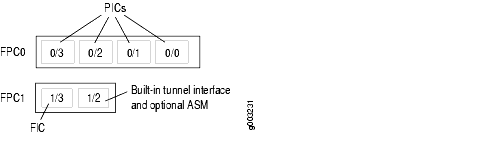 2
0
3
1
3
2
1
0
Port Numbering
M40e/M320
Top to bottom
Right to left
M7i/M10i
Right to left
Bottom to top
Logical Units
Logical units are like sub-interfaces in other equipment
Except in JUNOS software, a logical unit is always required
Also used to support multipoint technologies like Frame Relay, ATM, or VLANs

Interface unit number is separate in meaning from the actual circuit identifier; can be any arbitrary value
Suggested convention is to keep them the same
PPP/HDLC encapsulations support only one logical unit
Must config unit unmber as zero for these encapsulations
Multiple protocol addresses are supported on a single logical unit
so-5/2/3.43
Configure Interfaces
Standard configuration statement hierarchy


interfaces {
	interface-name {
		physical-properties;
		[…]
		unit unit-number {
			logical-properties;
			[…]
		}
	}
}
Physic properties are configured at the device level
Logical properties are configured at the logical unit level
Interfaces Properties
Physical properties
Clocking
Scrambling
Frame check sequence (FCS)
Maximum transmission unit (MTU)
Keepalives
Other link characteristics

Logical properties
Protocol family (Internet, ISO, MPLS)
Addresses (IP address, ISO NET address)
Virtual circuits (VCI/VPI, DLCI)
Other characteristics
Configure Physical Properties
Configure physical properties of the interface using the set command from the [edit] hierarchy:

[edit]
jeff@host# set interface ge-1/0/3 vlan-tagging

[edit]
jeff@host# set interface ge-1/0/3 mtu ?
Possible completions:
  <mtu>                Maximum transmit packet size (256..9192)

Or, park yourself in the interfaces section of the hierarchy and set many options

jeff@host> configure
[edit]
jeff@host# edit interfaces ge-1/0/3
[edit interfaces ge-1/0/3]
jeff@host# set vlan-tagging
[edit interfaces ge-1/0/3]
jeff@host# commit
Logical Interface Settings
Logical settings
Protocol family (Internet, ISO, MPLS)
 Protocol MTU
 IP address 
 Other protocol options
Virtual circuit identifiers (VCI.VPI DLCI)
Other according to circuit characteristics
Configure Logical Properties
Using the set command to configure a logical interface using the unit number:

[edit]
jeff@host# set interface ge-1/0/3 unit 40 vlan-id 40

Or park yourself at the unit level:

jeff@host> configure
[edit]
jeff@host# edit interfaces ge-1/0/3 unit 40
[edit interfaces ge-1/0/3 unit 40]
jeff@host# set vlan-id 40
[edit interfaces ge-1/0/3 unit 40]
jeff@host# commit
Configure Protocol Families
Each major protocol is called a family
Multiple families can live on one logical interface
Internet protocol has TCP, UDP, and ICMP as family members
Supported protocol families are:
IP (inet)
IPv6 (inet6)
International Standards Organization (iso)
Traffic engineering (mpls)
Internet protocol family (inet) Allows you to set
IP address: address A.B.C.D/prefix_length 
MTU size: mtu bytes
Protocol Family Example
Sample configuration for the inet family:
jeff@host> configure
[edit]
jeff@host# edit interfaces ge-1/0/3
[edit interfaces ge-1/0/3]
jeff@host# set unit 0 family inet address 1.1.1.1/24

Display as:
[edit interfaces ge-1/0/3]
jeff@host# show
unit 0 {
    family inet {
        address 1.1.1.1/24;
    }
}
Use display set to convert configuration stanza to set commands
[edit interfaces ge-1/0/3]
jeff@host# show | display set
set unit 0 family inet address 1.1.1.1/24
Disabling and Deactivating
Use deactive to cause the related stanza to be ignored
[edit]
jeff@host# deactivate interfaces ge-0/1/2     

[edit]
jeff@host# show interfaces ge-0/1/2 
##
## inactive: interfaces ge-0/1/2
##
unit 0 {
    family inet {
        address 10.0.12.1/24;
    }
}
Setting an interface or logical unit to disable signals JUNOS software to treat that interface as administratively down
[edit]
jeff@host# set interfaces ge-0/1/2 disable 

[edit]
jeff@host# show interfaces ge-0/1/2 
disable;
unit 0 {
    family inet {
        address 10.0.12.1/24;
    }
}
Initial Configuration Check List
The following items are normally configured at initial system installation:
Root password
Host name
Domain name and DNS server address
System logging
Out-of-band management interface
Default and backup routers for management network
Configure system services for remote access
User accounts
System time
Loopback and transient interfaces
Remaining configuration needed to place the router into service (protocols, firewall filters, etc.)
Initial Configuration (1 of 6)
Amnesiac indicates a factory default configuration
Log in as root 
[...]
Amnesiac (ttyd0)

login: root     

--- JUNOS 8.5R4.3 built 2008-08-12 23:16:55 UTC
root%

Start CLI
root% cli
root>

Enter configuration mode
root> configure
[edit]
root#

Configure root password
Plain text
root# set system root-authentication plain-text-password
Pre-encrypted password
root# set system root-authentication encrypted-password encrypted
Secure shell (SSH) key
root# set system root-authentication ssh-rsa key
Do not enter a clear text password in this mode!
Initial Configuration (2 of 6)
Configure router name 
[edit]
root# set system host-name host

Configure router domain name
[edit]
root# set system domain-name host.test.com

Configure name server address
[edit]
root# set system name-server ns-address

Commit changes so far
[edit]
root# commit
Commit complete

[edit]
root@host#
Note host name takes effect after the commit
Initial Configuration (3 of 6)
Configure management interface IP address and prefix
[edit]
root@host# set interface fxp0 unit 0 family inet address ip-address/prefix-length

Define a back up router
Used when routing daemon is not running 
Required when using redundant Routing Engines
[edit]
root@host# set system backup-router gateway-address

Define static route for OoB management network
[edit]
root@host# set routing-options static route ip-address/prefix-length next-hop OoB-next-hop-address no-readvertise
Initial Configuration (4 of 6)
Configure system services for remote access

[edit]
root@host# set system services ssh

[edit]
root@host# set system services telnet


Configure 
Use predefined login classes, or create your own
[edit system login]
root@host# show
user op {
    full-name “The OP”;
    uid 2003;
    class super-user;
    authentication {
        encrypted-password “$1$KIlji3eh$n4n66p37q1IUrrOh.7rbM/"; ## SECRET-DATA
    }
}
The user Id is created automatically when not explicit configured
Initial Configuration (5 of 6)
Configure time zone and manually set the time of day
Configure time zone:
[edit]
root@host# set system time-zone Asia/Taipei


Set date and time manually
root@host> set date?
Possible completions:
  <time>     New date and time (YYYYMMDDhhmm.ss)
  ntp        Set system date and time using Network Time Protocol servers
root@host> set date 200906182340
Thu Jun 18 23:40:00 GMT+8 2009

Or, configure NTP
[edit]
root@host# set system ntp server 220.130.158.52
Initial Configuration (6 of 6)
Configure loopback and transient interfaces

[edit interface]
root@host# set lo0 unit 0 family inet address 10.0.0.1


[edit]
root@host# set ge-0/2/0 unit 0 family inet address 10.0.12.1/24


Configure remaining items required to place the router into service
Routing protocols (OSPF, IS-IS, BGP, PIM, etc)
Routing policies
Firewall filters to secure the local router and possible attached devices
Loopback interface must use a /32
Basic System Configuration Sample
[edit] 		edit system[edit system]	set host-name		hostx[edit system] 	set time-zone 		Asia/Taipei[edit system]	set domain-name	abc.com[edit system] 	set name server	168.95.1.1
[edit system] 	set ntp server		220.130.158.52  [edit system] 	set authentication-order	radius  [edit system] 	set login user 		lab class super-user authentication
					plain-text-password [Enter] lab123[edit system] 	set services	telnet
[edit system] 	set syslog 	file lab-log interactive-commands any
 
[edit system] 	top
[edit] 		set chassis 	alarm management-ethernet link-down ignore [edit] 		set snmp 	community public authorization read-only
[edit] 		commit
Basic Interface Configuration Sample
[edit] edit chassis[edit chassis] set aggregated-devices ethernet device-count 6[edit chassis] top [edit] edit interfaces[edit interfaces]set ge-3/0/6 description "##CL9999999##"set ge-3/0/6 gigether-options 802.3ad ae2 set ge-3/0/7 description "##CL9999999##"set ge-3/0/7 gigether-options 802.3ad ae2set ae2 description "##CL9999999##"set ae2 unit 0 family inet address 4.3.2.1/30 [edit interfaces] top [edit] edit logical-routers r1 interfaces[edit logical-routers r1 interfaces] set ge-1/3/0 unit 21 vlan-id 21 family inet address 10.0.5.1/24 vrrp-group 1 virtual-address 10.0.5.200 priority 110 track interface ge-1/3/0.13 priority-cost 30
Logical RouterOverview
Logical Routers - Design
Up to 16 LRs supported
	(includes the default router: “lr-0”)
Independent routing planes
Isolated with separate processes & memory space
Security / Filtering
Interface Mgmt
CoS/QoS, Diffserv, TE
Chassis Mgmt
rpd “lr-1”
rpd “lr-15”
SNMP, CLI, XML API
default rpd “lr-0”
Traffic Engineering
Operating System Kernel
IPv4 / IPv6  Stack
Logical Router - Concept
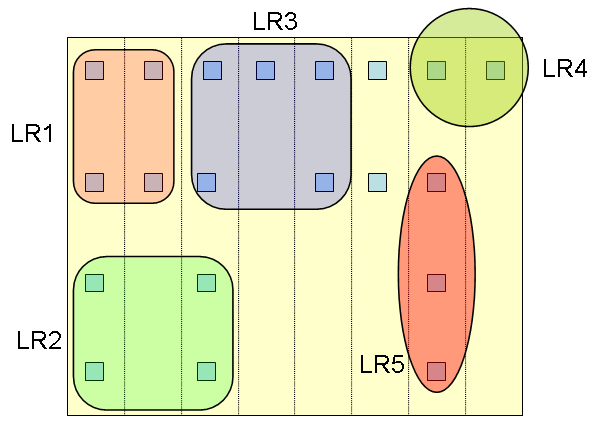 Logical Routers – Configuration & Operation
Change operation view to Logical Router. The LR name string is added as a suffix to the prompt:
	user@host> set cli logical-router lrx
	Logical router: lrx

	user@host:lrx> configure

	[edit]
	user@host:lrx#

Change operation view back to Default Router:
	user@host> set cli logical-router lrx
	Logical router: lrx

	user@host:lrx> clear cli logical-router

	user@host>


All edits by LR do not effect the main configuration
Create Logical Router:
	[edit]
	user@host# set logical-router lrx
	
In configuration mode, move to Logical Router level. The hierarchy prompt appears as:
	[edit]
	user@host# edit logical-router lrx

	[edit logical-routers lrx]
	user@host# set ?
	Possible completions:
	……
	> interfaces
	> policy-options
	> protocols
	> routing-options
	……

	[edit logical-routers lrx]
	user@host# top

	[edit]
	user@host#
Routing Policy
Agenda: Routing Policy
Policy overview
Import vs. export policies
Routing policy syntax
Default policies
Route filters and match types
Monitoring policy operation
Policy Overview
Controls routing information transferred into and out of the routing table 
Can ignore or change incoming routing information
Can suppress or change outgoing routing information
Policies are made up of match/action pairs
Match conditions can be protocol specific
When to apply policy
Apply policy when:
You do not want to import all learned routes into the routing table
You do not want to advertise all learned routes to neighboring routers
You want one protocol to receive routes from another protocol
You want to modify information (attribute) associated with a route
Neighbors
Neighbors
Import Policy #1
Export Policy #1
RoutingTable
Routes
Routes
Import Policy #2
Export Policy #2
Route Selection
Policy
Protocol
Protocol
PFE
Forwarding
Table
Import and Export
Policy filtering is done with respect to the JUNOS routing table
Export policy is applied to active paths in routing table
Neighbors
Neighbors
Import Policy #1
Export Policy #1
RoutingTable
Routes
Routes
Import Policy #2
Export Policy #2
Route Selection
Policy
Protocol
Protocol
PFE
Forwarding
Table
Import and Export
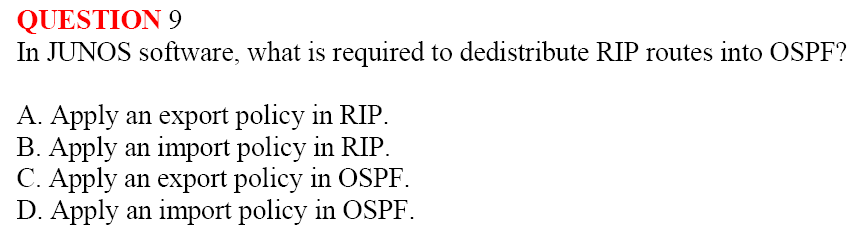 Policy filtering is done with respect to the JUNOS routing table
Export policy is applied to active paths in routing table
Routing Policy Flow
Policy con be chained together
Evaluation normally proceeds left to right until a terminating action is reached
Terminating actions are accept or reject
Individual policies can contain a collection of terms
Flow control actions such as next-policy supported
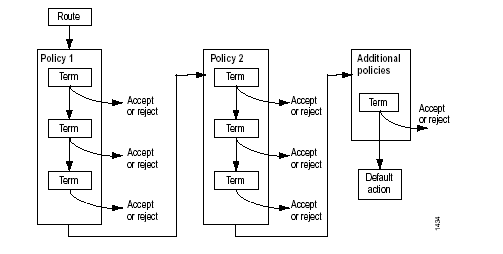 Generic Policy Syntax
Basic policy syntax:
policy-options {
	policy-statement policy-name {
		term term-name {
			from {
				match-conditions;
			}
			then {
				action;
			}
		}
		final-action;
	}
}
A policy
can have multiple terms
Match Conditions
Policies typically contain some form of match criterion
Possibilities include:
Neighbor address
Protocol (source of information)
 BGP, direct, IS-IS, local, MPLS, OSPF, PIM, RIP, static, etc.
Routing protocol information
 OSPF area ID
 IS-IS level number
 BGP attributes
Regular expression-based matched for AS path and communities
Match Actions
The action associated with a given term/policy is performed for matching routes:
Terminating actions
 Accept route
 Reject (or suppress) route
Flow control actions
 Skip to next policy
 Skip to next term
Modify attributes actions
 Metric
 Preference
 Color
 Next-hop address
Applying Policies
Apply Routing Policies to Routing Protocols
BGP
 Global import and export statements
 Group import and export statements
 Peer import statements (peers in a group share a common export policy)
IS-IS  
 Global export statement.
 OSPF 
 Global export statement.
 RIP  
 Default and neighbor import statements and group export statement
Applying Policies
Most routing protocols have global import and export filtering points
Link-state protocols (IS-IS and OSPF) have only export filtering points
protocols {
	isis {
		export [ policy-list ];
	}
	ospf {
		export [ policy-list ];
	}
   bgp {
		export [ policy-list ];
		import [ policy-list ];
	}
}
[Speaker Notes: To apply routing policies to a routing protocol, include the import and export statements when configuring the routing protocol at the [edit protocols protocol-name] hierarchy level: 
import [ policy-names ]; 
export [ policy-names ]; 
You can specify the names of one or more routing policies in each of these statements. Policies are evaluated in the order you specify them in the import and export statements; that is, from left to right. The terms within each policy are evaluated in order, from first to last. The first matching policy is applied to the route. If the policy action contains an accept or reject control action, no more policy terms or policies are evaluated. If you do not specify accept or reject and if there are more terms in the policy, the next term is evaluated. If there are no further terms in the current policy, the next policy is evaluated. 
In the import statement, you list the names of policies to be evaluated when routes are imported into the routing table from the routing protocol. You can define one or more import policies. If no match for a route is found, the default action is for the routing table to import the route.
In the export statement, you list the name of policies to be evaluated when routes are being exported from the routing table into a dynamic routing protocol. Only active routes are exported from the routing table. You can define one or more export policies. If no match for a route is found, all protocols export the routes that were learned from that same protocol. In addition, IGPs export the set of direct routes matching the interfaces on which they are explicitly configured.]
Default policies
Every protocol has a default policy
The default policy is applied implicitly at the end of the policy chain
IS-IS and OSPF
Import: Accept all routes learned from that protocol
Technically, accept all LSPs/LSAs flooded by that protocol
Export: Reject everything
LSP/LSA flooding announces (IS-IS/OSPF) learned and local routes
RIP
Import all learned RIP routes, export nothing
RIP requires export policy to announce RIP (or other) routes
BGP
Import all routes learned from BGP neighbors
Export all active routes learned from BGP neighbors to all BGP neighbors
EBGP-learned routes are exported to all BGP peers
IBGP-learned routes are exported to all EBGP peers (assumes IBGP full mesh)
A Policy Example
Write a policy statement at the [edit policy-options] hierarchy:

[edit policy-options]
jeff@host# show policy-statement advertise-ospf
term pick-ospf {
    from protocol ospf;
    then accept;
}

Apply the policy to one or more routing protocol in the import, export, or both directions:

[edit protocols bgp]
jeff@host# set export advertise-ospf
Another Policy Example
Specifying multiple conditions in a from statement means that all criteria must match before the action is taken

[edit]
jeff@host# show policy-options
policy-statement isis-level2 {
    term find-level2-routes {
        from {
            protocol isis;
            level 2;
            }
        then accept;
    }
}
Logical AND function
Applying Policy
You must apply policies before they can take effect
Link-state protocols (IS-IS and OSPF) have only export filtering points
BGP and RIP support both import and export policies

[edit protocols]
jeff@host# show
bgp {
    import bgp-import;
    export bgp-export;
}
ospf {
    export red-static;
 

}
Apply Routing Policy to BGP
BGP has three filtering point per direction:
Global
Groups of neighbors
Individual neighbors
Only the most specific policies are applied to a particular peer
Neighbor policy overrides group and global policies
Group policy overrides global policy
BGP Policy Application Example
protocols {
	bgp {
		export local-customers;
		group meganet-inc {
			type external;
			peer-as 47;
			import [ martian-filter long-prefix-filter as-47-filter ];
			neighbor 1.2.2.4;
			neighbor 1.2.2.5;
		}
		group problem-child {
			type external;
			peer-as 54;
			export kill-private-addresses;
			import [ as-47-filter long-prefix-filter martian-filter ];
			neighbor 1.2.2.6;
			neighbor 1.2.2.7; 
			neighbor 1.2.2.8 {
				import [ reject-unwanted as-666-routes ];
			}
		}
	}
}
Useful JUNOS software Commands
Configure Multiple Policies
[edit protocol protocol-name]
user@host# set export [ policy-name1 policy-name2 ]

insert
[edit protocol protocol-name]
user@host# insert export policy-name1 before|after policy-name2

rename 
[edit policy-options]
user@host# rename policy-statement policy-name1 to policy-statement policy-name2
[edit policy-options policy-statement policy-name]
user@host# rename term term-name1 to term term-name2
Route Filters
Use route filters to match an individual route (or groups of routes)
You can specify multiple route filters within a single term
General syntax in the form of:

term term-name {
from {
route-filter prefix/prefix-length match-type <actions>;
}
<then actions>;
}

Route filter evaluation has special rules according to the match type
Evaluation of route filters has special rules 
Match types specify different sets of routes:Exact, orlonger, longer, upto, through, prefix-length-range
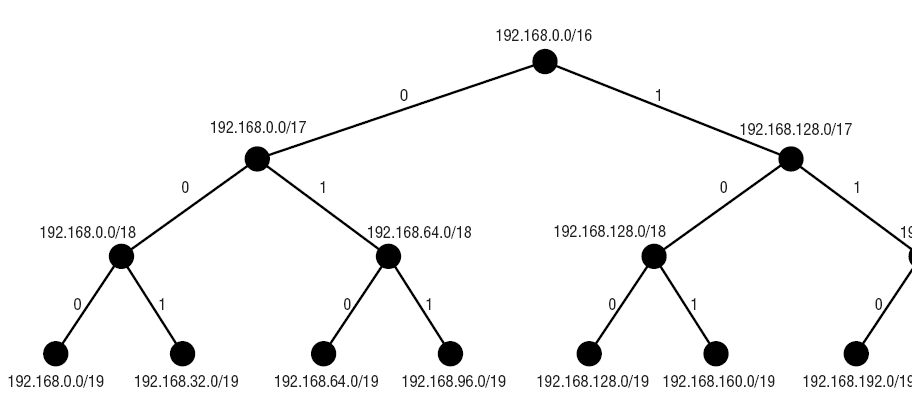 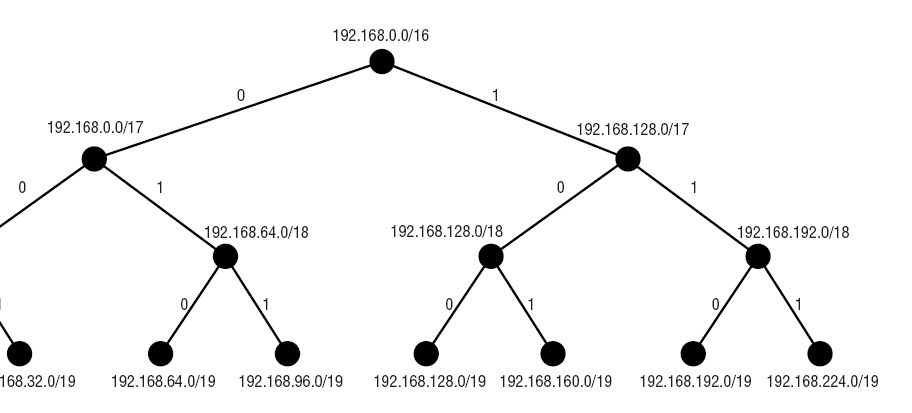 Portion of the radix tree
Match Types—exact
Exactly match a single prefix and prefix length
term sample {
from route-filter 192.168/16 exact;
then accept;
}
Includes	
192.168.0.0/16
Excludes
Everything else
Match Types—orlonger
Greater than or equal to
Match a range of routes having themost-significant bits in common as described by the prefix length
term sample {
from route-filter 192.168/16 orlonger;
then accept;
}
Includes	
192.168.0.0/16	192.168.12.4/30	
192.168.0.0/17	192.168.12.128/32
192.168.4.0/24
Excludes
192.0.0.0/8	192.169.1.0/24
192.170.0.0/16
Match Types—longer
Match a range of routes having themost-significant bits in common as described by the prefix length, except the exact match 
Greater than
term sample {
from route-filter 192.168/16 longer;
then accept;
}
Includes	
			192.168.12.4/30	
192.168.0.0/17	192.168.12.128/32
192.168.4.0/24
Excludes	
192.0.0.0/8	192.169.1.0/24
192.170.0.0/16	192.168.0.0/16
Match Types—upto
Match a range of routes having themost-significant bits in common as described by the first prefix length, but not exceeding the second prefix length
term sample {
from route-filter 192.168/16 upto /24;
then accept;
}
Includes	
192.168.0.0/16		
192.168.0.0/17	
192.168.4.0/24
Excludes
192.0.0.0/8	192.169.1.0/24 
192.170.0.0/16	192.168.5.4/30
192.168.12.128/32
Match Types—through
Match the first specified prefix and mask exactly
Match the second specified prefix and mask exactly 
Match all prefixes directly between the two prefixes
term sample {
from route-filter 192.168/16 through 192.168.16/20;
}
Includes	
192.168.0.0/16
192.168.0.0/17	192.168.0.0/19	
192.168.0.0/18	192.168.16.0/20
Excludes	
Everything else
Match Types—prefix-length-range
Match only routes that start with the same prefix and have a mask between the two values specified (inclusive match)
term sample {
from route-filter 192.168/16 prefix-length-range /20-/24;
}
Includes	
192.168.0.0/20
192.168.64.0/21
192.168.128.0/24
Excludes	
10.0.0.0/16
192.167.0.0/17	200.123.45.0/24
192.168.128.0/18	192.168.24.89/32
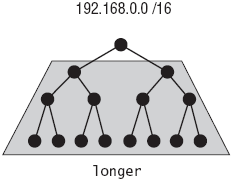 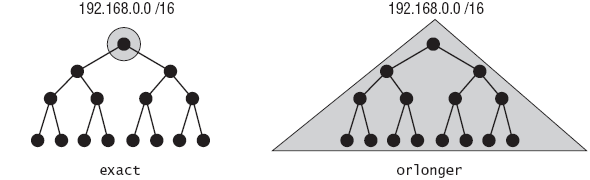 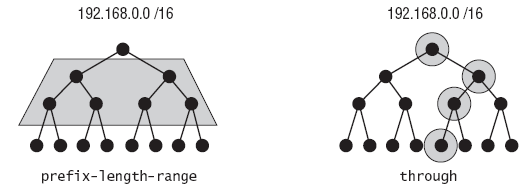 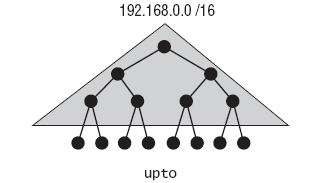 Match types summary
Given a starting prefix of 192.168/16, what matches with each option?
Route Filter Actions
term term-name {
	from {
		route-filter dest-prefix match-type <actions>;
		route-filter dest-prefix match-type <actions>;
		route-filter dest-prefix match-type <actions>;
		[…]
	}
	<then actions>;
}
Only one route filter in al given term can be considered a match
Longest-match lookup is performed on the prefix being evaluated
If an action is specified to a route filter, it takes effect immediately
The global then portion of the term is ignored
If specific actions are not defined, the then portion of the term is executed for matching prefixes
Longest- 
  Match 
  Lookup
Test Your Knowledge (1 of 2)
Which action is taken when 10.0.67.43/32 is evaluated by this policy?
	
policy-statement pop-quiz {
	from {
		route-filter 10.0.0.0/16 orlonger accept;
		route-filter 10.0.67.0/24 orlonger;
		route-filter 10.0.0.0/8 orlonger reject;
	}
	then {
		metric 10;
		accept;
	}
}
Test Your Knowledge (2 of 2)
Which action is taken when 10.0.55.2/32 is evaluated by this policy?
	
policy-statement pop-quiz {
	from {
		route-filter 10.0.0.0/16 orlonger accept;
		route-filter 10.0.67.0/24 orlonger;
		route-filter 10.0.0.0/8 orlonger reject;
	}
	then {
		metric 10;
		accept;
	}
}
Monitoring policy operation
The show route receive-protocol and show route advertising-protocol commands:
Display routing updates received before import and after export policy processing, respectively
Import 
Policy
Export 
Policy
Neighbors
Neighbors
RoutingTable
Routes
Routes
Protocol
Protocol
show route receive-protocol bgp neighbor
show route advertising-protocol bgp neighbor
Show routes before import policy
Show routes after export policy
Routing Protocol
Routing Tables
JUNOS have five default routing tables:
inet.0 for unicast routes
inet.1 for the multicast forwarding cache
inet.2 for MBGP routes for Reverse Path Forwarding(RPF)
inet.3 for Multiprotocol Label Switching (MPLS)
mpls.0 for MPLS label switching
Routing Table Protocols
Within JUNOS software, there are many sources of routing information 
Referred to as protocols in the routing table
Default protocols are: 
Direct 
Local 
Static 
RSVP 
LDP 
OSPF 
IS-IS 
RIP 
Aggregate 
BGP
Protocol Preference
Each protocol has a default preference value
Preference is a measure of desirability
Used as a tie‑breaker 
Protocols with a lower preference are preferred
Used when the same prefix is installed in the routing table by multiple protocols
Default preference values are:
Direct = 0 
Local = 0 
Static = 5 
RSVP = 7 
LDP = 9 
OSPF = 10 
ISIS = 15 
RIP = 100 
Aggregate = 130 
BGP = 170
The Main Routing Table; inet.0
user@host> show route
inet.0: 49 destinations, 49 routes (49 active, 0 holddown, 0
	hidden)
+ = Active Route, ‑ = Last Active, 	Both
 
10.0.11.0/24		*[Direct/0] 1d 08:19:20
				> via at‑0/l/0.100
10.0.11.1/32		*[Local/0] 1d 08:19:20
				Local
192.168.1.0/24		*[BGP/170] 00:06:08, localpref 100
				AS path: I I
				> to 10.0.11.2 via at‑0/l/0.100
192.168.16.0/21	*[Static/5] 00:02:40
				Discard
				[Aggregate/130] 00:36:17
				Reject
192.168.20.0/24	*[Static/5] 00:06:12
				Reject
Static Routes
Manually configured routes added to the routing table
Once active, remain in the routing table until deleted
Configured at the routing‑options hierarchy level
			
		[edit] 
		routing‑options  {
 		   static { 
		      defaults {
		         static‑options;
		      }
		      route destination‑prefix {
			  next‑hop;
			  static‑options;
		      }
		}
Static Route Configuration
Static routes require a next‑hop to be configured
Valid options are IP address, Discard, and Reject
Defaults section affects all static routes
Qualified‑next‑hop option allows independent preference for static routes to the same destination

routing‑options
  static {
        defaults {
            preference 250;
        }  
        route 192.168.20.0/24 next‑hop 10.0.0.1; 
        route 192.168.21.0/24 discard; 
        route 192.168.22.0/24 reject;
  }
}
Load Balancing
The JUNOS Software default is to randomly choose one of the multiple equal‑cost paths to a destination
The next‑hop address for that path is installed into the forwarding table
This default can be changed to allow multiple next‑hop addresses into the forwarding table
Load balancing functions vary, according to the version of the Internet Protocol ASIC in the router
Internet Processor I ASIC, traffic is forwarded per‑packet in a round‑robin fashion among the multiple next hops
Internet Processor II ASIC, traffic is forwarded based on individual traffic flows; packets for each individual flow are kept on a single interface
Load Balancing Example
Create a policy that instructs the IP ASIC to load balance traffic
Apply that policy to the forwarding table within routing‑options
 
[edit] 
routing‑options {
   forwarding‑table {
       export please‑load‑balance; 
   } 
   policy‑options { 
	    policy‑statement please‑load‑balance {
              term balance {
                      then { 
				  load‑balance per‑packet; 
			     }
              }
OSPF
Link-State Protocols
Also known as shortest path, Dijkstra Algorithm
Algorithm based on graph theory, providing better loop avoidance
Local computation means faster convergence
Link-state protocols include
OSPF
IS-IS
ATM PNNI
IBM APPN
MPLS CSPF
Fundamental Link-state Concepts
Adjacency
Information flooding
Link-state database
SPF calculation
SPF Calculation Example
Link-state Database
Example Topology
R1-R2, 1
R1-R5, 2
R2-R1, 2
R2-R3, 1
R2-R4, 2
R3-R2, 3
R3-R4, 2
R4-R2, 4
R4-R3, 4
R4-R5, 4
R4-R6, 2
R5-R1, 3
R5-R4, 5
R5-R6, 3
R6-R4, 1
R6-R5, 2
R2
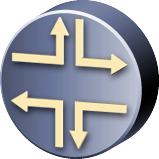 2
1
R1
2
R3
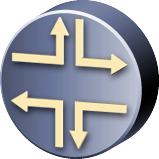 1
3
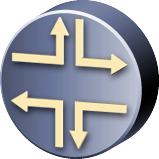 2
2
R4
R5
3
4
4
5
4
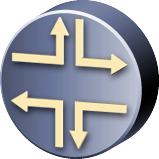 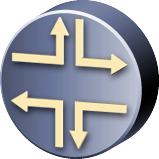 2
3
R6
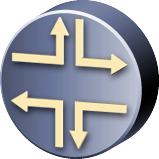 2
1
SPF Calculation Example
Loop-free, lowest-cost path to every node
R2
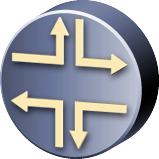 2
1
R1
2
R3
Path
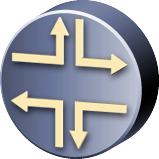 1
3
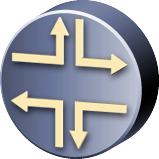 R2-R2, 0
2
R2-R3, 1
2
R2-R1, 2
R4
R5
3
R2-R4, 2
4
4
5
4
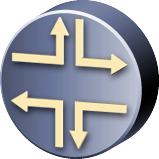 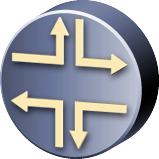 R1-R5, 4
R4-R6, 4
3
2
R6
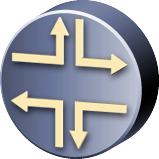 2
1
OSPF Protocol Review
OSPF is a link‑state IGP that routes packets within a single AS
OSPF reliably floods LSAs to distribute link‑state information once an adjacency is formed
Each router uses these LSAs to create a complete database for the network
OSPF uses the SPF algorithm within the database to calculate the best route to every node in the network
OSPF is defined in:
RFC 2328, OSPF Version 2
RFC 1587, The OSPF NSSA Option
Adjacency Formation
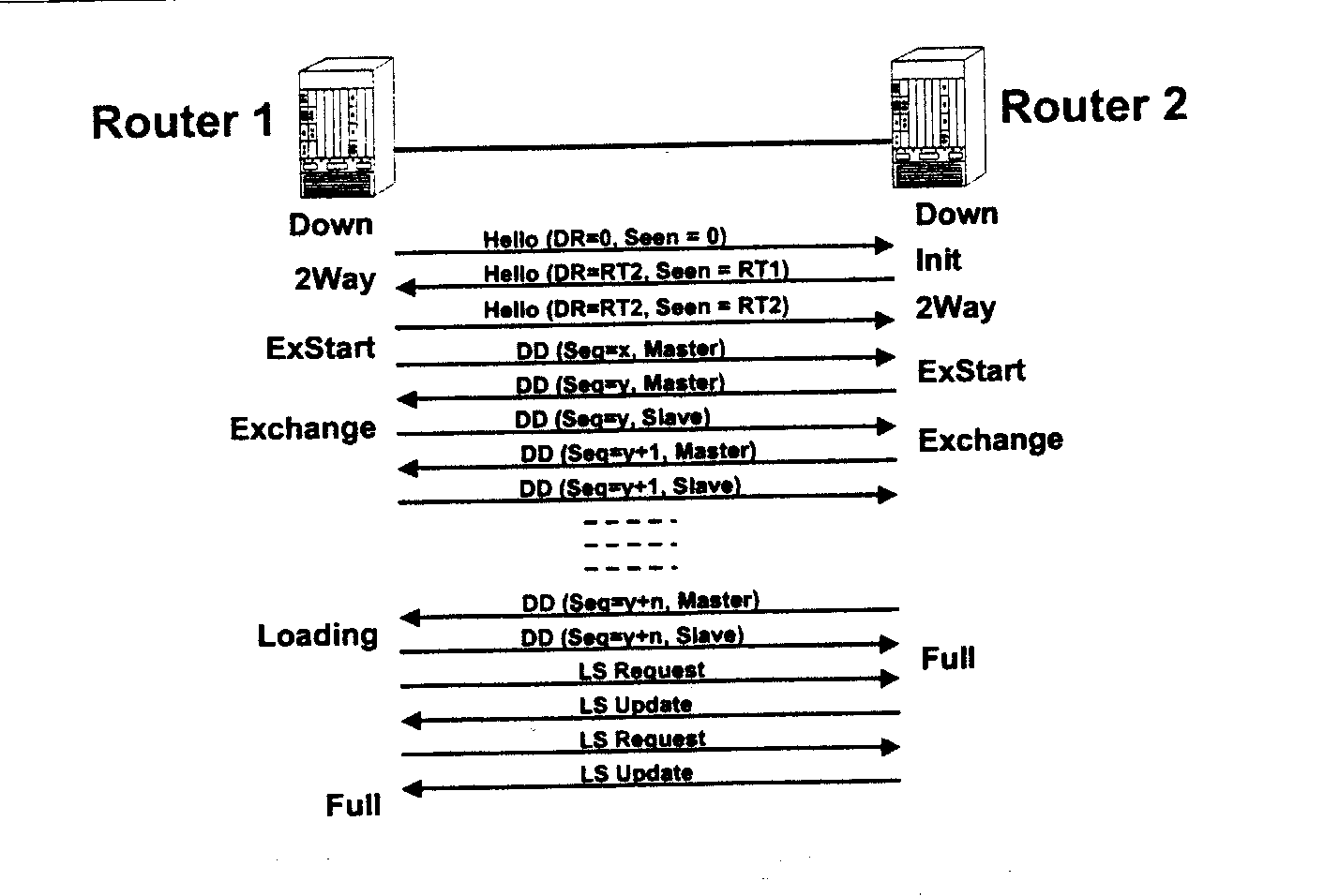 Adjacency Optimization: The DR
By default, OSPF will attempt to form an adjacency with all neighbors discovered on all interfaces
On a broadcast media like Ethernet, this is sub‑optimal 
Would require a "full‑mesh" of adjacencies
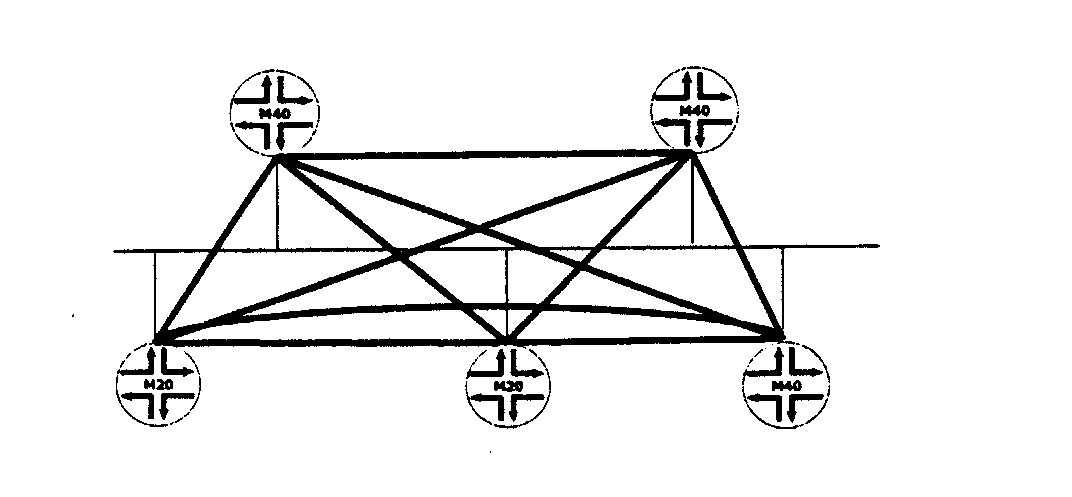 Adjacency Optimization: The DR (cont)
A single router is elected to represent the segment
Significantly reduce OSPF traffic on segment
Minimize OSPF processes (or something)
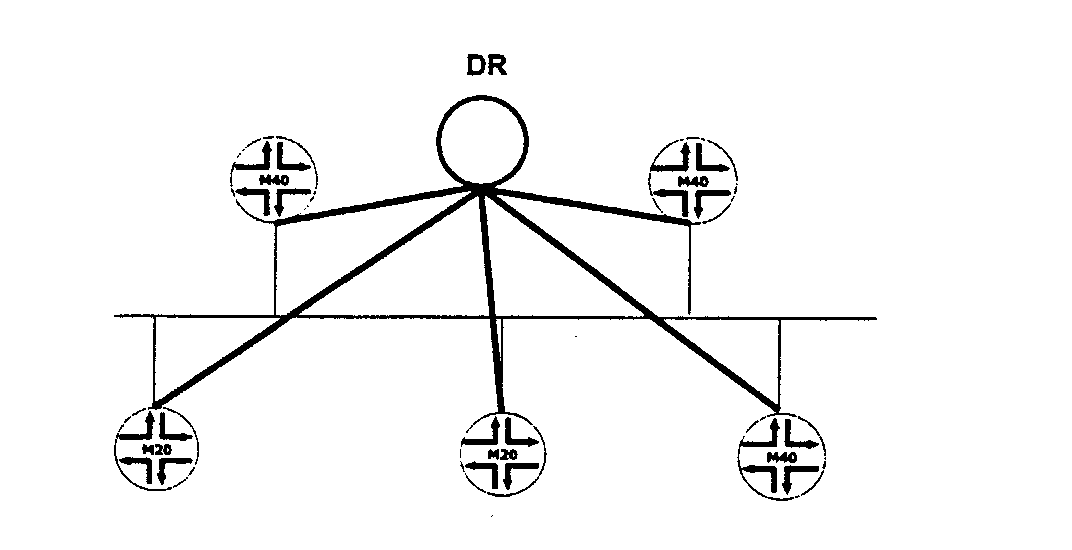 Designated Router Election
Every OSPF router has a DR election priority 
Range is 0‑255 
JUNOS Software default is 128
Priority is the first tie‑breaker in a DR election
If 2 routers share the highest priority, the router with the highest router ID (RID) is elected
The election of a DR is a non‑deterministic event 
An existing DR will not be replaced 
First router on the segment within 40 seconds wins
Backup Designated Router
If a DR fails, a new DR needs to be elected
The default 40‑second wait time means the segment is unreachable within that period
To ease the transition, a backup designated router (BDR) is elected on every segment
The BDR watches and waits for a DR failure
Election rules are the same as for the DR
OSPF Neighbors vs. Adjacencies
user@host> show ospf neighbor extensive
	Address	Intf	       State	ID	      Pri	Dead
l72.16.30.254	ge‑0/0/0.0	Full	10.250.240.8	12	30
 area 0.0.0.5, opt 0x42, DR 172.16.30.254, BDR 172.16.30.253
 Up 00:10:50, adjacent 00:10:50 
 
172.16.30.253	qe‑0/0/0.0	Full	10.250.240.35	128	30
 area 0.0.0.5, opt 0x42, DR 172.16.30.254, BDR 172.16.30.253
 Up 00:10:50, adjacent 00:10:52
 
172.16.30.252	ge‑0/0/0.0	2Way	10.250.240.32	64	38
 area 0.0.0.5, opt 0x42, DR 172.16.30.254, BDR 172.16.30.253
 Up 00:08:10
OSPF Packet Types
OSPF systems send five types of packets:
Hello packets (Type 1) 
Database description packets (Type 2) 
Link‑state request packets (Type 3) 
Link‑state update packets (Type 4) 
Link‑state acknowledgment packets (Type 5)
Link‑state advertisements are reliably flooded via:
Link‑state requests 
Link‑state updates 
Link‑state acknowledgments
OSPF Hello Packets
Routers periodically send multicast Hello packets out all OSPF interfaces, to establish and maintain neighbor relationships
Sent to 224.0.0.5 ‑ All OSPF Routers
Hello packets consist of the OSPF header plus: 
Network mask 
Hello interval 
Options 
Router priority 
Router dead interval 
Designated router 
Backup designated router 
Neighbor
Database Description Packets
Exchanged during adjacency formation
Determine which router will be in charge of the database exchange
Describe the contents of the link‑state database
Consist of:
OSPF header
Sequence
LSA header
Link‑State Request Packets
Sent when router detects database is stale 
Request precise version of database 
Consist of:
OSPF header
Database information
Link‑State Update Packets
Carry one or more link‑state advertisements (LSAs)
Multicast on physical networks that support multicast or broadcast mode
224.0.0.5 (All OSPF Routers) or 224.0.0.6 (All DR Routers)
All received link‑state updates are acknowledged
Retransmissions are sent unicast
Consist of:
OSPF header
Number of advertisements
Link‑state advertisements
Link‑State Acknowledgment Packets
Sent in response to link‑state update packets
Acknowledge successful receipt of the update packets
Can include responses to multiple update packets
Consist of:
OSPF header
Link‑state advertisement header
The Link State Database
Every router in an OSPF network maintains a copy
LSD on all routers must match within an area
Made up of received link‑state advertisements
Contains all known information
Shortest‑path first (SPF) algorithm uses the LSD as input data to calculate network paths
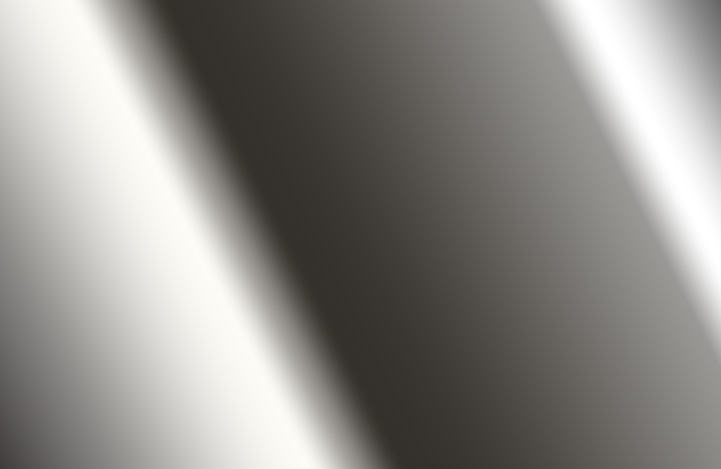 Type		LSA
     1		Router LSA
     2		Network LSA	
     3		Network Summary LSA
     4		ASBR Summary LSA
     5		AS External LSA
     6 		Group Membership LSA
     7 		Not-so-stubby Area LSA
     8		External Attributes LSA
9-11		Opaque LSAs
LSA Packet Types
The Link-State Database consists of various of LSA types
LSA Packet Types
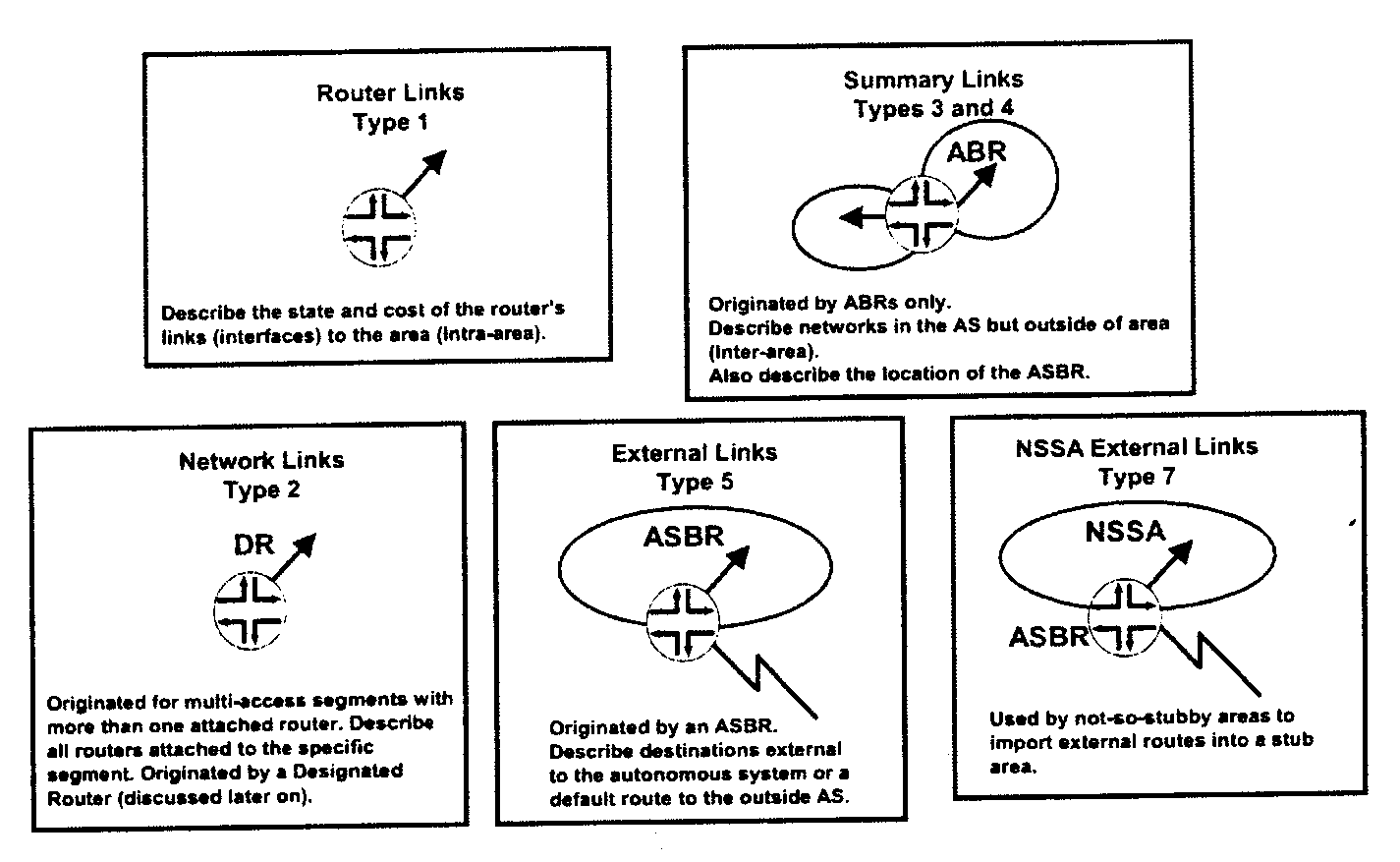 OSPF Scalability
Every router must flood LSAs and maintain an identical LSD
As more routers are added to the network, these requirements place a load on the protocol
Resources are spent constantly flooding new information and rerunning the SPF calculation
Solution is to shrink the size of the LSD 
Hierarchy in the network is needed 
OSPF areas are created
OSPF Areas
Areas
Single AS can be divided into smaller groups called areas 
This reduces the LSD because LSA flooding is now constrained to the area 
Routers maintain a separate LSD on a per‑area basis 
Each LSD within an area must still be identical on all routers
There is a special OSPF area called the backbone area
Backbone area (0.0.0.0) distributes routing information between areas
All other OSPF areas must connect to the backbone area
All user traffic from one area to another must traverse the backbone
OSPF Router Terminology
Internal router has all OSPF links in the same area
Within area 0, called a backbone router
Within a non‑backbone area, called an area router
Area border routers (ABRs)
Routers that belong to more than one area are called area border routers
Connect OSPF areas to the backbone area 0
Autonomous system boundary routers (ASBRs)
Routers that inject routing information from outside the OSPF domain are called AS boundary routers
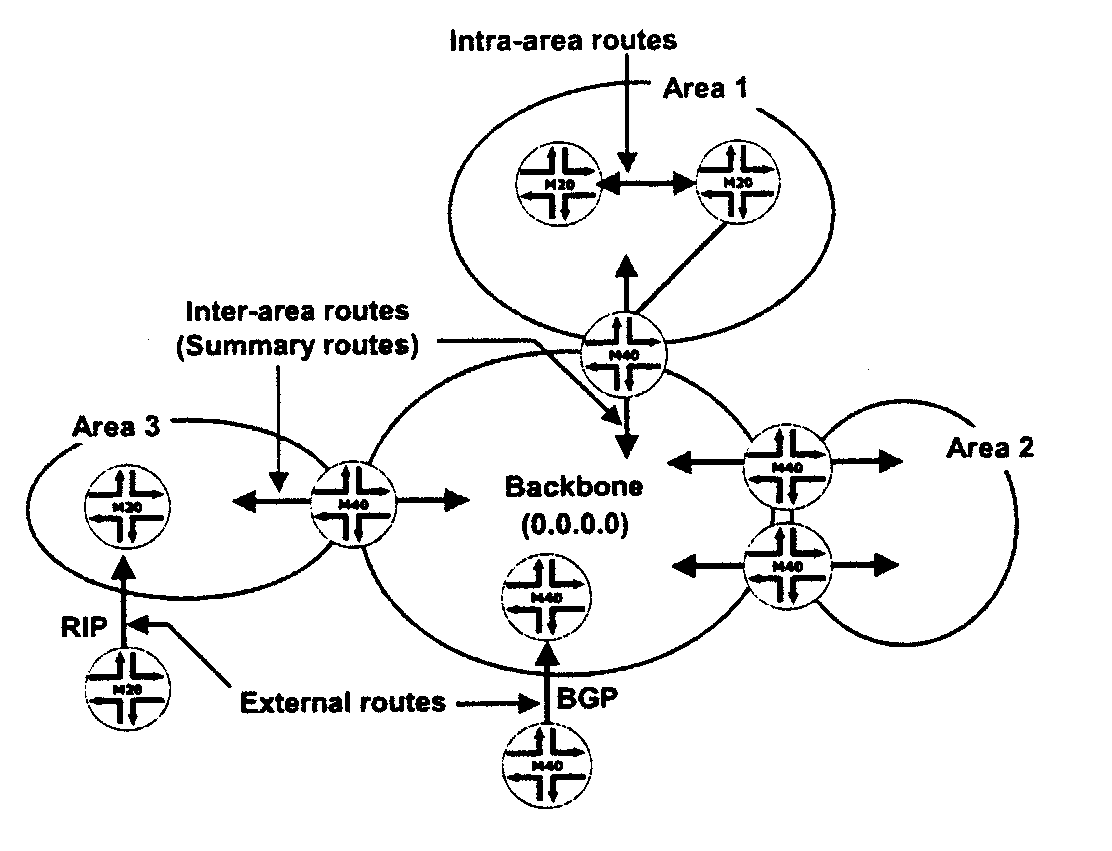 ABR
ABR
ASBR
ABR
ABR
ASBR
OSPF Area Relationships
OSPF Area Types
Stub areas
Do not carry external routes
Virtual links cannot be configured across
Cannot contain ASBR
Totally stubby areas
Stub area that only receives the default route from the backbone
Not‑so‑stubby areas
Allows limited importing of external routes
Transit areas
Used to pass traffic from one adjacent area to the backbone, or to another area if the backbone is more than two hops away from an area
OSPF Area Types
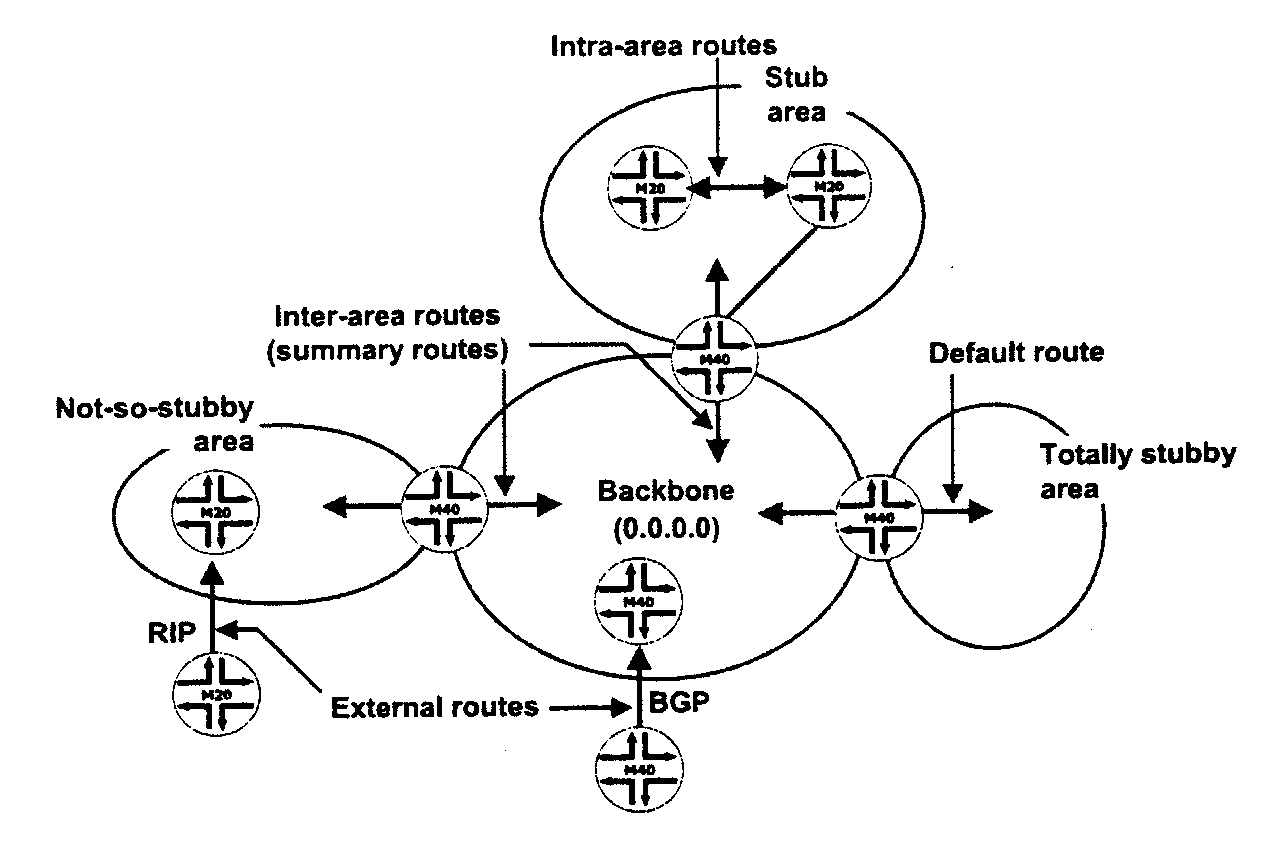 Agenda: OSPF
JUNOS Software OSPF Support
OSPF configuration
OSPF monitoring and troubleshooting
JUNOS Software OSPF Support
OSPF Version 2, including:
Virtual links
Stub areas, not-so-stubby areas (NSSA), and totally stubby areas
Authentication
Summarization
Traffic engineering (LSA Type 10 support)
Graceful restart
External prefix limits
Interacts with Bidirectional Forwarding Detection for rapid convergence
Cisco Administrative Distancevs Juniper Networks Protocol Preference
Cisco
Connected	0
Static Route 	1
EBGP		20
OSPF (all types)	110
IS-IS (all types)	115
RIP		120
IBGP		200
Juniper
Direct 			0
Static Route 		5
OSPF-Internal		10
IS-IS Level 1 internal   	15
IS-IS Level 2 internal   	18
RIP			100
OSPF External		150
IS-IS Level 1 external  	160
IS-IS Level 2 external   	165
BGP			170
Configuring OSPF – Single Area
The minimum configuration needed for a single OSPF area network:

[edit]
jeff@host# set protocols ospf area 0 interface ge-0/0/0

[edit]
jeff@host# show protocols
ospf {
    area 0.0.0.0 {
        interface ge-0/0/0.0;
    }
}
Configuring OSPF – Multiple Area
Configuration a ABR:

[edit]
jeff@host# show protocols
ospf {
    area 0.0.0.0 {
        interface ge-0/0/0.0;
    }
}

[edit]
jeff@host# set protocols ospf area 1 interface xe-0/1/1.100 passive

[edit]
jeff@host# show protocols
ospf {
    area 0.0.0.0 {
        interface ge-0/0/0.0;
    }
    area 0.0.0.1 {
        interface xe-0/1/1.100 {
            passive;
        }
    }
}
Router ID selection
You can set RID manually under routing-option, although explicit configuration is not necessary
JUNOS software uses the first non-127/8 address it finds as the RID
lo0 is the first interface activated, so a non-127/8 configured here serves as the RID
JUNOS software automatically advertises a stub route to the RID, so you do not need to run OSPF (passive or active) on the interface that sources the RID
If JUNOS software does not find a suitable address on lo0, it examines the next interface activated (normally fxp0)
fxp0 does not support transit traffic, so sourcing the RID from fxp0 can result in the inability to ping the RID

[edit]
jeff@host# set protocols ospf area 0 interface fxp0 disable
OSPF Monitoring and Troubleshooting
Various show commands exist to provide detailed information on the operation of OSPF
show ospf interface
show ospf neighbor
show ospf routes
show ospf database
OSPF tracing
Displaying OSPF Interface Parameters
Use show ospf interface to display the OSPF parameters associated with an interface


jeff@host> show ospf interface ?
Possible completions:
 <[Enter]>           	Execute this command
 brief               	Show brief status
 detail              	Show detailed status
 extensive            	Show extensive status


jeff@host> show ospf interface brief
Interface       State    Area        DR ID        BDR ID       Nbrs
as1.0           Down     0.0.0.0     0.0.0.0      0.0.0.0         0
at-0/3/1.35     PtToPt   0.0.0.0     0.0.0.0      0.0.0.0         1
lo0.5           DRother  0.0.0.0     0.0.0.0      0.0.0.0         0
ge-0/2/0.57     BDR      0.0.0.20    10.0.9.7     10.0.3.5        1
ge-0/2/1.56     BDR      0.0.0.20    10.0.9.6     10.0.3.5        1
Displaying OSPF Adjacency Information
Use show ospf neighbor to display OSPF parameters adjacency information

jeff@host> show ospf neighbor ?
Possible completions:
 <[Enter]>           	Execute this command
 brief               	Show brief status
 detail              	Show detailed status
 extensive            	Show extensive status


jeff@host> show ospf neighbor
Address          Interface              State     ID               Pri  Dead
10.0.2.2         at-0/3/1.35            Full      10.0.3.3         128    38
10.0.8.10        ge-0/2/0.57            Full      10.0.9.7         128    39
10.0.8.5         ge-0/2/1.56            Full      10.0.9.6         128    31

Clearing OSPF adjacency


jeff@host> clear ospf neighbor 10.0.2.2
Troubleshooting Adjacency Problems
Problem:
No neighbor
 Physical and data link layer connectivity
 Mismatched IP subnet/mask, area number, area type, authentication, hello/dead interval, or network type
Stuck in 2-way state
 Normal for DR-other neighbors
Stuck in exchange start
 Mismatched IP MTU
jeff@re1> show interfaces at-1/3/0.321 
  Logical interface at-1/3/0.321 (Index 107) (SNMP ifIndex 167) 
    Flags: Point-To-Point SNMP-Traps 0x4000 Encapsulation: ATM-SNAP
    Input packets : 0 
    Output packets: 0
    Protocol inet, MTU: 4470
      Addresses, Flags: Is-Preferred Is-Primary
        Destination: 10.0.21/24, Local: 10.0.21.1, Broadcast: 10.0.21.255
    VCI 0.321
host1#show ip interface atm 12/0.1 delta
atm12/0.1 is up, line protocol is up
  Network Protocols: IP
  Internet address is 00.200.1.1/255.255.255.0
  Broadcast address is 255.255.255.255
  Operational MTU = 9180  Administrative MTU = 0
  Operational speed = 155520000  Administrative speed = 0
  Discontinuity Time = 1251181
  Router advertisement = disabled
Displaying OSPF Route Information
Use show ospf route command display routes learned from, and advertised to, OSPF

jeff@host> show ospf route ?
Possible completions:
 <[Enter]>           	Execute this command
 brief               	Show brief status
 detail              	Show detailed status
 extensive           	Show extensive status

jeff@host> show ospf route detail
Prefix             Path   Route       NH   Metric  NextHop       Nexthop      
                   Type   Type        Type         Interface     addr/label
10.0.3.3           Intra  Area/AS BR  IP        6  at-0/3/1.35
10.0.3.4           Intra  Area/AS BR  IP       12  at-0/3/1.35
10.0.9.6           Intra  AS BR       IP        1  ge-0/2/1.56   10.0.8.5
10.0.9.7           Intra  AS BR       IP        1  ge-0/2/0.57   10.0.8.10
10.0.2.0/30        Intra  Network     IP        6  at-0/3/1.35
10.0.2.4/30        Intra  Network     IP       12  at-0/3/1.35
10.0.3.3/32        Intra  Network     IP        6  at-0/3/1.35
10.0.3.4/32        Intra  Network     IP       12  at-0/3/1.35
10.0.3.5/32        Intra  Network     IP        0  lo0.5
10.0.4.0/22        Inter  Network     IP       26  at-0/3/1.35
10.0.8.0/23        Inter  Discard     IP   16777215
10.0.8.0/30        Intra  Network     IP        2  ge-0/2/0.57   10.0.8.10
                                                   ge-0/2/1.56   10.0.8.5
10.0.8.4/30        Intra  Network     IP        1  ge-0/2/1.56
10.0.8.8/30        Intra  Network     IP        1  ge-0/2/0.57
Displaying Routes Learned from OSPF
Use show route protocol ospf command display routes learned from OSPF
Command does not list OSPF interface routes

jeff@host> show route protocol ospf

inet.0: 15 destinations, 16 routes (15 active, 0 holddown, 0 hidden)
+ = Active Route, - = Last Active, * = Both

10.0.2.0/30         [OSPF/10] 00:03:38, metric 6
                    > via at-0/3/1.35
10.0.2.4/30        *[OSPF/10] 00:03:38, metric 12
                    > via at-0/3/1.35
10.0.3.3/32        *[OSPF/10] 00:03:38, metric 6
                    > via at-0/3/1.35
10.0.3.4/32        *[OSPF/10] 00:01:50, metric 12
                    > via at-0/3/1.35
10.0.4.0/22        *[OSPF/10] 00:03:38, metric 26
                    > via at-0/3/1.35
10.0.8.0/23        *[OSPF/10] 00:03:53, metric 16777215
                      Discard
10.0.8.0/30        *[OSPF/10] 00:03:07, metric 2
                      to 10.0.8.10 via ge-0/2/0.57
                    > to 10.0.8.5 via ge-0/2/1.56
224.0.0.5/32       *[OSPF/10] 00:03:58, metric 1
                      MultiRecv
Displaying Entries in the OSPF LSDB
Use show ospf database command display entries in the OSPF LSDB

jeff@host> show ospf database ?
Possible completions:
  <[Enter]>            Execute this command
  advertising-router   Router ID of advertising router
  area                 OSPF area ID
  asbrsummary          Summary AS boundary router link-state advertisements
  brief                Display brief output (default)
  detail               Display detailed output
  extensive            Display extensive output
  external             External link-state advertisements
  instance             Name of OSPF instance
  link-local           Link local link-state advertisements
  lsa-id               Link-state advertisement ID
  netsummary           Summary network link-state advertisements
  network              Network link-state advertisements
  nssa                 Not-so-stubby area link-state advertisements
  opaque-area          Opaque area-scope link-state advertisements
  router               Router link-state advertisements
  summary              Display summary output
Displaying the OSPF LSDB Brief Entries
jeff@host> show ospf database brief

    OSPF link state database, Area 0.0.0.0
 Type       ID               Adv Rtr           Seq      Age  Opt  Cksum  Len 
Router   10.0.3.3         10.0.3.3         0x80000006   583  0x22 0x6e02  72
Router   10.0.3.4         10.0.3.4         0x80000004   584  0x22 0x3889  48
Router  *10.0.3.5         10.0.3.5         0x80000005   108  0x22 0x7c2b  60
Network  10.0.2.5         10.0.3.3         0x80000002   583  0x22 0x8c6d  32
Summary  10.0.4.0         10.0.3.3         0x80000002   110  0x22 0x11fb  28
Summary *10.0.8.0         10.0.3.5         0x80000002   657  0x22 0x2ee8  28
ASBRSum *10.0.9.6         10.0.3.5         0x80000001   657  0x22 0xd53a  28
ASBRSum *10.0.9.7         10.0.3.5         0x80000001   657  0x22 0xcb43  28

    OSPF link state database, Area 0.0.0.20
 Type       ID               Adv Rtr           Seq      Age  Opt  Cksum  Len 
Router  *10.0.3.5         10.0.3.5         0x80000005   658  0x22 0x6033  48
Router   10.0.9.6         10.0.9.6         0x80000005   659  0x22 0xb7dd  48
Router   10.0.9.7         10.0.9.7         0x80000005   659  0x22 0xfa8d  48
Network  10.0.8.2         10.0.9.7         0x80000003   109  0x22 0xecec  32
Network  10.0.8.5         10.0.9.6         0x80000002   661  0x22 0x7070  32
Network  10.0.8.10        10.0.9.7         0x80000002   663  0x22 0x4297  32
Summary *10.0.2.0         10.0.3.5         0x80000001   688  0x22 0x8d8e  28
Summary *10.0.2.4         10.0.3.5         0x80000002   580  0x22 0x9f71  28
Summary *10.0.3.3         10.0.3.5         0x80000001   688  0x22 0x769e  28
Summary *10.0.3.4         10.0.3.5         0x80000001   580  0x22 0xa865  28
Summary *10.0.3.5         10.0.3.5         0x80000002   191  0x22 0x24f3  28
Summary *10.0.4.0         10.0.3.5         0x80000001   688  0x22 0x43c2  28
ASBRSum *10.0.3.3         10.0.3.5         0x80000001   688  0x22 0x68ab  28
ASBRSum *10.0.3.4         10.0.3.5         0x80000001   580  0x22 0x9a72  28
Displaying the OSPF LSDB Extensive Entries
jeff@host> show ospf database 10.0.9.6 extensive

    OSPF link state database, Area 0.0.0.0
 Type       ID               Adv Rtr           Seq      Age  Opt  Cksum  Len 
ASBRSum *10.0.9.6         10.0.3.5         0x80000001   790  0x22 0xd53a  28
  mask 0.0.0.0
  TOS 0x0, metric 1
  Gen timer 00:18:24
  Aging timer 00:46:49
  Installed 00:13:10 ago, expires in 00:46:50, sent 00:13:08 ago
  Last changed 00:13:10 ago, Change count: 1, Ours

    OSPF link state database, Area 0.0.0.20
 Type       ID               Adv Rtr           Seq      Age  Opt  Cksum  Len 
Router   10.0.9.6         10.0.9.6         0x80000005   792  0x22 0xb7dd  48
  bits 0x2, link count 2
  id 10.0.8.5, data 10.0.8.5, Type Transit (2)
  TOS count 0, TOS 0 metric 1
  id 10.0.8.2, data 10.0.8.1, Type Transit (2)
  TOS count 0, TOS 0 metric 1
  Aging timer 00:46:47
  Installed 00:13:11 ago, expires in 00:46:48, sent 00:13:09 ago
  Last changed 00:13:11 ago, Change count: 2
Clearing the OSPF Database
Use clear ospf database command clear entries in the OSPF LSDB

jeff@host> clear ospf database ?
Possible completions:
  <[Enter]>            Execute this command
  advertising-router   Router ID of advertising router
  area                 OSPF area ID
  asbrsummary          Summary AS boundary router link-state advertisements
  external             External link-state advertisements
  instance             Name of OSPF instance
  link-local           Link local link-state advertisements
  lsa-id               Link-state advertisement ID
  netsummary           Summary network link-state advertisements
  network              Network link-state advertisements
  nssa                 Not-so-stubby area link-state advertisements
  opaque-area          Opaque area-scope link-state advertisements
  purge                Purge database entries instead of deleting them
  router               Router link-state advertisements
Tracing OSPF
A typical OSPF tracing configuration:

[edit protocols ospf]
jeff@host# show
traceoptions {
    file ospf-trace;
    flag error detail;
    flag hello detail;
    flag lsa-update detail;
}
  
Monitor the resulting ospf-trace log file using monitor start log-file-name or the show log log-file-name command
BGP
Agenda: BGP
JUNOS software support for BGP
Basic BGP configuration
Monitoring BGP operation
JUNOS Software Support for BGP
RFCs and drafts supported:
RFC 1771, A Border Gateway Protocol 4 (BGP-4)
RFC 1772, Application of the Border Gateway Protocol in the Internet
RFC 1965, Autonomous System Confederations for BGP
RFC 1966, BGP Route Reflection: An Alternative to Full-Mesh IBGP
RFC 1997, BGP Communities Attribute
RFC 2270, Using a Dedicated AS for Sites Homed to a Single Provider
RFC 2283, Multiprotocol Extensions for BGP-4
RFC 2385, Protection of BGP Sessions via the TCP MD5 Signature Option
RFC 2439, BGP Route Flap Damping
RFC 2545, Use of BGP-4 Multiprotocol Extensions for IPv6 Inter-Domain Routing
RFC 2796, BGP Route Reflection
RFC 2858, Multiprotocol Extensions for BGP-4
RFC 3065, Autonomous System Confederations for BGP
RFC 3107, Carrying Label Information in BGP-4
RFC 4271, A Border Gateway Protocol 4 (BGP-4)
Internet draft draft-ietf-ppvpn-rfc2547bis-00.txt, BGP/MPLS VPNs (expires January 2002)
Internet draft draft-kato-bgp-ipv6-link-local-00.txt, BGP4+ Peering Using IPv6 Link-local Address (expires April 2002)
Internet draft draft-ietf-idr-restart-06.txt, Graceful Restart Mechanism for BGP  (expires July 2003)
Internet draft draft-ietf-mpls-bgp-mpls-restart-03.txt, Graceful Restart Mechanism for BGP with MPLS (expires August 2004)
JUNOS Software BGP Routing Table
BGP routes are placed in the JUNOS software main routing table (inet.0)
Routing table stores:
Routing information learned from update messages
Routing information that passes sanity check (for instance, AS loop detection)
Local routing information selected by applying local policies to routes received in update messages
JUNOS Software BGP Route Selection
Can the BGP next hop be resolved?
Prefer the highest local preference value
Prefer the shortest AS-path length
Prefer the lowest origin value
Prefer the lowest MED value
Prefer routes learned using EBGP over routes learned using IBGP
Prefer routes with the lowest IGP metric
Prefer paths with the shortest cluster length
Prefer routes from the peer with the lowest RID
Prefer routes from the peer with the lowest peer ID
BGP Route Advertisement Rules
Advertise only the active BGP routes to peers
BGP next-hop attribute must be reachable
Never forward IBGP routes to IBGP peers
Prevents loops
Withdraw routes if active BGP routes become unreachable
Default BGP Advertisement Rules
IBGP advertises route learned from EBGP
EBGP advertises any  route learned from IBGP or EBGP
IBGP does not advertise any routes learned via IBGP
A Basic BGP Configuration
[edit]
jeff@host# show 
protocols {
    bgp {
        group external-peer1 {
            type external;
            peer-as 1;
            neighbor 10.0.3.6;
        }
        group internal-peers {
            type internal;
            local-address 192.168.24.1;
            neighbor 192.168.6.1;
            neighbor 192.168.16.1;
        }
    }
}
routing-options {
    autonomous-system 64;
}
Monitoring BGP Operation
Several commands display a wide variety of BGP information, either from the protocol itself or from BGP routes

jeff@host> show bgp ?
Possible completions:
  group                Show the BGP group database
  neighbor             Show the BGP neighbor database
  replication          BGP NSR replication state between master and backup
  summary              Show overview of BGP information
Displaying BGP Group Information
View information about a BGP group

jeff@host> show bgp group
Group Type: Internal    AS: 65001                  Local AS: 65001
  Name: internal        Index: 0                   Flags: <Export Eval>
  Export: [ ibgp ] 
  Options: <Cluster NoClientReflect Confed>
  Holdtime: 0
  Total peers: 2        Established: 0
  10.0.9.6+179
  10.0.9.7+179

Group Type: External                               Local AS: 65001
  Name: c-bgp           Index: 1                   Flags: <Export Eval>
  Export: [ ibgp ] 
  Options: <Confed>
  Holdtime: 0
  Total peers: 2        Established: 1
  10.0.2.2+179
  10.0.2.10
  inet.0: 2/2/0

Groups: 2  Peers: 4    External: 2    Internal: 2    Down peers: 3   Flaps: 0
Table          Tot Paths  Act Paths Suppressed    History Damp State    Pending
inet.0                 2          2          0          0          0          0
Displaying BGP Neighbors
View information about a BGP neighbor

jeff@host> show bgp neighbor 10.0.2.2
Peer: 10.0.2.2+179 AS 65000    Local: 10.0.2.1+54737 AS 65001
  Type: External    State: Established    Flags: <ImportEval Sync>
  Last State: OpenConfirm   Last Event: RecvKeepAlive
  Last Error: None
  Export: [ ibgp ] 
  Options: <Preference PeerAS Multipath Refresh Confed>
  Holdtime: 90 Preference: 149
  Number of flaps: 0
  Peer ID: 10.0.3.3         Local ID: 10.0.3.5         Active Holdtime: 90
  Keepalive Interval: 30         Peer index: 0   
  BFD: disabled, down
  Local Interface: at-0/3/1.35                      
  NLRI advertised by peer: inet-unicast
  NLRI for this session: inet-unicast
  Peer supports Refresh capability (2)
  Table inet.0 Bit: 10000
    RIB State: BGP restart is complete
    Send state: in sync
    Active prefixes:              2
    Received prefixes:            2
    Suppressed due to damping:    0
    Advertised prefixes:          3
  Last traffic (seconds): Received 5    Sent 21   Checked 18  
  Input messages:  Total 11     Updates 3       Refreshes 0     Octets 310
  Output messages: Total 12     Updates 3       Refreshes 0     Octets 357
  Output Queue[0]: 0
Displaying BGP Neighbor Information
Use the show bgp summary command to view information about all BGP neighbor

jeff@host> show bgp summary
Groups: 1 Peers: 2 Down peers: 0
Table          Tot Paths  Act Paths Suppressed    History Damp State    Pending
bgp.l3vpn.0            4          4          0          0          0          0
bgp.l3vpn.2            0          0          0          0          0          0
bgp.mvpn.0             0          0          0          0          0          0
Peer               AS      InPkt     OutPkt    OutQ   Flaps Last Up/Dwn State|#Active/Received/Damped...
10.0.0.1          999          5          3       0       1          18 Establ
  bgp.l3vpn.0: 2/2/0
  bgp.l3vpn.2: 0/0/0
  bgp.mvpn.0: 0/0/0
10.0.0.2          999          6          5       0       1          50 Establ
  bgp.l3vpn.0: 2/2/0
  bgp.l3vpn.2: 0/0/0
  bgp.mvpn.0: 0/0/0
BGP Route Advertisements Commands
Use the show route receive-protocol bgp peer-address to view routes received by a peer before policy is applied

jeff@host> show route receive-protocol bgp 10.0.2.2

inet.0: 12 destinations, 13 routes (12 active, 0 holddown, 0 hidden)
  Prefix                  Nexthop              MED     Lclpref    AS path
* 192.168.30.0/24         10.0.2.2                     200        (65000) 
Use the show route advertising-protocol bgp peer-address to view routes advertised to a specific peer

jeff@host> show route advertising-protocol bgp 10.0.2.10

inet.0: 16 destinations, 17 routes (16 active, 0 holddown, 0 hidden)
  Prefix                  Nexthop              MED     Lclpref    AS path
* 192.168.30.0/24         10.0.2.2                     200        (65000) I
* 192.168.50.0/24         Self                         100        I
Viewing Details for BGP Routes
Use the detail switch to display BGP route attributes

jeff@host> show route protocol bgp 192.168.30/24 detail

inet.0: 18 destinations, 19 routes (18 active, 0 holddown, 0 hidden)
192.168.30.0/24 (1 entry, 1 announced)
        *BGP    Preference: 149/-201
                Next hop type: Indirect
                Next-hop reference count: 3
                Source: 10.0.2.2
                Next hop type: Router, Next hop index: 468
                Next hop: 10.0.2.2 via at-0/3/1.35, selected
                Protocol next hop: 10.0.2.2
                Indirect next hop: 8a2d000 262143
                State: <Active Int Ext>
                Local AS: 65001 Peer AS: 65000
                Age: 3:00       Metric2: 0 
                Task: BGP_65000.10.0.2.2+179
                Announcement bits (3): 3-KRT 5-BGP RT Background 6-Resolve tree 1 
                AS path: (65000) I
                Localpref: 200
                Router ID: 10.0.3.3
Tracing BGP
A typical BGP tracing configuration:

[edit protocols bgp]
jeff@host# show
traceoptions {
    file bgp-trace;
    flag open detail;
    flag update detail;
}
  
Monitor the resulting bgp-trace log file using monitor start log-file-name or the show log log-file-name command
LAB
Physical Layout / IP assignment
3
2
1
0
1GE
0
0/
1GE
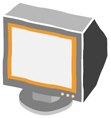 Initial LAB Configuration Requirements
Log all interactive CLI commands to a file: user-log
Create user accounts and permissions:





Ensure that all users are first authenticated through RADIUS, and then local password if RADIUS server become unreachable
Use a SNMP community value of public for read-only access
Ensure that the router display the correct value for local time. NTP service is provided by 220.130.158.52 
Configure the router to ignore management interface link status
Basic System Configuration
[edit] 		edit system[edit system]	set host-name		hostx[edit system] 	set time-zone 		Asia/Taipei[edit system]	set domain-name	abc.com[edit system] 	set name server	168.95.1.1
[edit system] 	set ntp server		220.130.158.52  [edit system] 	set authentication-order	radius  [edit system] 	set login user 		lab class super-user authentication
					plain-text-password [Enter] lab123[edit system] 	set services	telnet
[edit system] 	set syslog 	file lab-log interactive-commands any
 
[edit system] 	top
[edit] 		set chassis 	alarm management-ethernet link-down ignore [edit] 		set snmp 	community public authorization read-only
[edit] 		commit
ge-1/3/0.21
10.0.4.12/30
r6
r1
r3
ge-1/3/0.13
ge-0/0/0.13
ge-0/0/0.56
.1
.14
.13
ge-0/0/0.35
.5
.2
.1
.5
.5
ge-1/3/0.23
ge-1/3/0.56
ge-1/3/0.35
ge-1/3/0.67
10.0.8.4/30
.1
ge-0/0/0.34
10.0.2.0/30
ge-0/0/0.12
.1
.6
r5
10.0.8.0/30
10.0.5/24
10.0.4.4/30
10.0.2.4/30
10.0.4.0/30
.9
ge-0/0/0.67
.10
10.0.2.8/30
ge-1/3/0.34
ge-1/3/0.12
10.0.8.8/30
ge-0/0/0.23
.2
ge-0/0/0.57
ge-1/3/0.45
.6
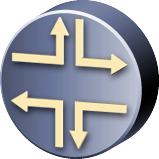 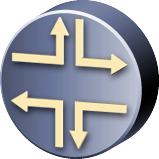 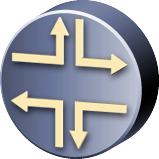 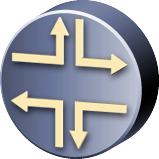 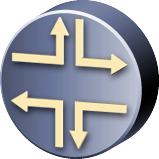 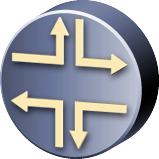 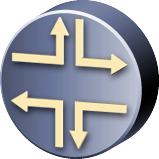 .6
.2
.10
.9
.2
r7
10.0.4.8/30
r2
r4
ge-1/3/0.57
ge-0/0/0.45
ge-0/0/0.24
ge-1/3/0.24
.10
.9
ge-0/0/0.21
Initial lab topology
Loopbacksr1 = 10.0.6.1r2 = 10.0.6.2r3 = 10.0.3.3r4 = 10.0.3.4r5 = 10.0.3.5r6 = 10.0.9.6r7 = 10.0.9.7
Interface LAB Configuration Requirements
Basic Interface Configuration
[edit] edit interfaces[edit interfaces] set ge-0/0/0 vlan-tagging[edit interfaces] set ge-1/3/0 vlan-tagging[edit interfaces] top [edit] edit logical-system r5 interfaces[edit logical-routers r5 interfaces]set ge-1/3/0 unit 35 vlan-id 35 family inet address 10.0.2.1/30set ge-1/3/0 unit 45 vlan-id 45 family inet address 10.0.2.10/30set ge-1/3/0 unit 56 vlan-id 56 family inet address 10.0.8.6/30set ge-0/0/0 unit 57 vlan-id 57 family inet address 10.0.8.9/30set lo0 unit 5 family inet address 10.0.3.5/32[edit logical-routers r5 interfaces] top [edit] edit logical-system r1 interfaces[edit logical-routers r1 interfaces] set ge-1/3/0 unit 21 vlan-id 21 family inet address 10.0.5.1/24 vrrp-group 1 virtual-address 10.0.5.200 priority 110 track interface ge-1/3/0.13 priority-cost 30
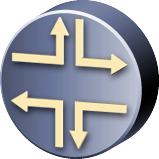 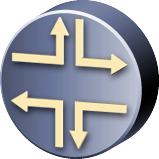 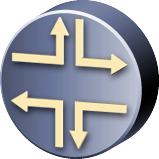 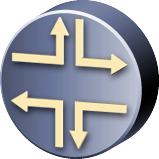 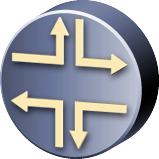 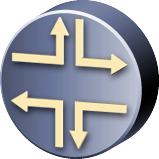 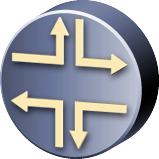 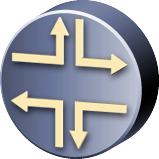 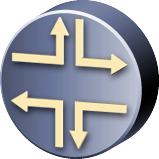 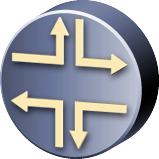 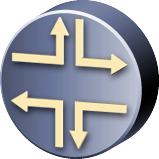 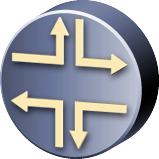 OSPF lab topology
Area 1
Area 0
Area 20
172.16.40.0/30
ge-0/0/0.68
ge-1/3/0.21
10.0.4.12/30
r6
.2
r6
r1
r3
ge-1/3/0.13
ge-0/0/0.13
r1
r3
ge-0/0/0.56
.1
.14
.13
ge-0/0/0.35
.5
.2
.1
.5
.5
ge-1/3/0.23
ge-1/3/0.56
ge-1/3/0.35
ge-1/3/0.67
10.0.8.4/30
.1
ge-0/0/0.34
10.0.2.0/30
ge-0/0/0.12
.1
.6
.1
ge-3/1/0.68
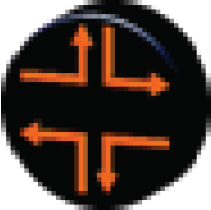 r5
r5
10.0.8.0/30
10.0.5/24
10.0.4.4/30
10.0.2.4/30
10.0.4.0/30
.5
ge-3/1/0.78
.9
ge-0/0/0.67
.10
10.0.2.8/30
ge-1/3/0.34
ge-1/3/0.12
10.0.8.8/30
ge-0/0/0.23
.2
ge-0/0/0.57
ge-1/3/0.45
.6
.6
Loopbacksr1 = 10.0.6.1r2 = 10.0.6.2r3 = 10.0.3.3r4 = 10.0.3.4r5 = 10.0.3.5r6 = 10.0.9.6r7 = 10.0.9.7
.2
.10
.9
.6
.2
r7
r7
10.0.4.8/30
r2
r4
ge-1/3/0.57
ge-0/0/0.45
r2
r4
ge-0/0/0.24
ge-1/3/0.24
ge-0/0/0.78
.10
.9
172.16.40.4/30
ge-0/0/0.21
RIP(192.168.0-3)
OSPF LAB Configuration Requirements, 1
Set up the routers according to the OSPF lab topology

RID based on lo0 address and reachable via OSPF for all routers.

Loopback addresses from the backbone must appear as summary LSAs in area 20.

Ensure that all Gigabit Ethernet interfaces are automatically assigned a metric of 10
OSPF LAB Configuration Requirements, 2
The 10.0.5/24 subnet between r1 and r2 must appear in area0 as an external route. Ensure no adjacencies can be established over this subnet.

Set the metric of the 10.0.5/24 route to reflect an initial value of 10 plus OSPF internal cost

Ensure that r1 never generates a network LSA.
OSPF LAB Configuration Requirements, 3
Configure r6 and r7 to advertise 10.0.5/24 to the RIP router.

Advertise the 172.16.40.x RIP router subnets as OSPF internal routes, while ensuring that no adjacency can be established over these interfaces.

Ensure the 10.0.5/24 subnet can be reachable from the RIP router using its loopback address(192.168.0.80)
OSPF LAB Configuration Requirements, 4
No type 3 or type 5 LSAs in area 1.

Area 0 must use md5 authentication with a secret of jnx.

Summarize all routes (internal and external) into the backbone area.
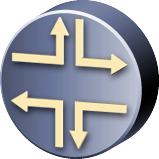 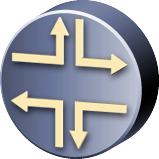 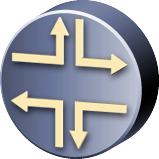 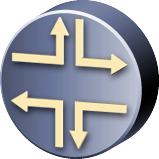 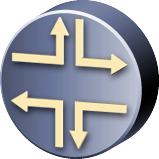 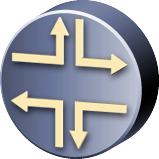 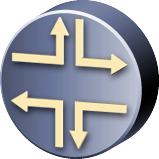 IBGP lab topology
Static Routesr1 = 192.168.10/24         192.168.100/24r2 = 192.168.20/24         192.168.100/24r3 = 192.168.30/24r4 = 192.168.40/24r5 = 192.168.50/24r6 = 192.168.60/24r7 = 192.168.70/24
RRcluster1.1.1.1
AS 65412
r6
r1
r3
Sub-Confed65000
Sub-Confed65001
r5
RRcluster2.2.2.2
Loopbacksr1 = 10.0.6.1r2 = 10.0.6.2r3 = 10.0.3.3r4 = 10.0.3.4r5 = 10.0.3.5r6 = 10.0.9.6r7 = 10.0.9.7
r7
r2
r4
RRcluster1.1.1.1
IBGP                        C-BGP
IBGP LAB Configuration Requirements, 1
Deploy two confederations using AS 65000 and 65001.

Use route reflection in each confederation. Use exactly two unique cluster IDs and three route reflectors.

You must use loopback-based IBGP peering within each cluster, and interface peering for C-BGP links.
IBGP LAB Configuration Requirements, 2
Authenticate all IBGP sessions with key jnx.

Redistribute the static routes shown in lab topology into IBGP, and using communities, ensure that all routers prefer r2’s 192.168.100/24 IBGP route. 

Redistribute a summary of the RIP routes into IBGP from both r6 and r7.
Thank You
Rex_lee@inno-tech.com.tw
Category
IOS Command
JUNOS Command
Basic CLI and Systems Management Commands
clock set
set date
ping
ping
reload
request system reboot
send
request message
show clock
show system uptime
show environment
show chassis environment
show history
show cli history
show ip traffic
show system statistics
show logging
show log
show log file name
The equivalent IOS/JunOS command
Show processes
show system processes
Category
IOS Command
JUNOS Command
show running config
show configuration
show tech-support
request support information
show users
show system users
show version
show version
show chassis hardware
terminal length
set cli screen-length
terminal width
set cli screen-width
trace
traceroute
Interface Commands
clear counters
clear interface statistics
show interfaces
show interfaces
show interfaces detail
show interfaces extensive
show ip interface
show interfaces
show interfaces detail
show interfaces extensive
The equivalent IOS/JunOS command, Cont’d
Category
IOS Command
JUNOS Command
show ip interface brief
show interfaces terse
Routing Protocol-Independent Commands
clear arp-cache
clear arp
show arp
show arp
show ip route
show route
show ip route summary
show route summary
show route-map
show policy
show policy policy-name
show tcp
show system connections
OSPF Commands
show ip ospf database
show ospf database
show ip ospf interface
show ospf interface
show ip ospf neighbor
show ospf neighbor
The equivalent IOS/JunOS command, Cont’d
IS-IS Commands
Category
clear clns neighbors
IOS Command
clear isis adjacency
JUNOS Command
clear isis *
clear isis database
show clns neighbor
show isis adjacency
show isis database
show isis database
show isis route
show isis topology
show isis routes
Show isis spf-log
Show isis spf log
BGP Commands
clear ip bgp
clear bgp neighbor
clear ip bgp dampening
clear bgp damping
show ip bgp
show route protocol bgp
show ip bgp community
show route community
The equivalent IOS/JunOS command, Cont’d
Category
IOS Command
show ip bgp dampened paths
JUNOS Command
show route damping decayed
show ip bgp neighbors
show bgp neighbor
show ip bgp neighbors address advertised-routes
show route advertising-protocol bgp address
show ip bgp neighbors address received-routes
show route receive-protocol bgp address
show ip bgp peer-group
show bgp group
show ip bgp regexp
show route aspath-regex
show ip bgp summary
show bgp summary
The equivalent IOS/JunOS command, Cont’d
Some extra resources ...
JNTCP M-series Study Guides
http://www.juniper.net/training/certification/books.htm
Simulator
Downloadhttp://jncie.wordpress.com/2008/12/16/juniper-and-cisco-interoperability-simulator-ijunos-download/
How-tohttp://jncie.wordpress.com/2008/09/09/how-to-use-ijunos-for-juniper-cisco-interoperability-practice/
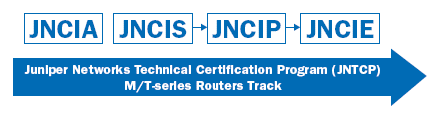 383
????
4099
641